بسم الله الرحمن الرحيم
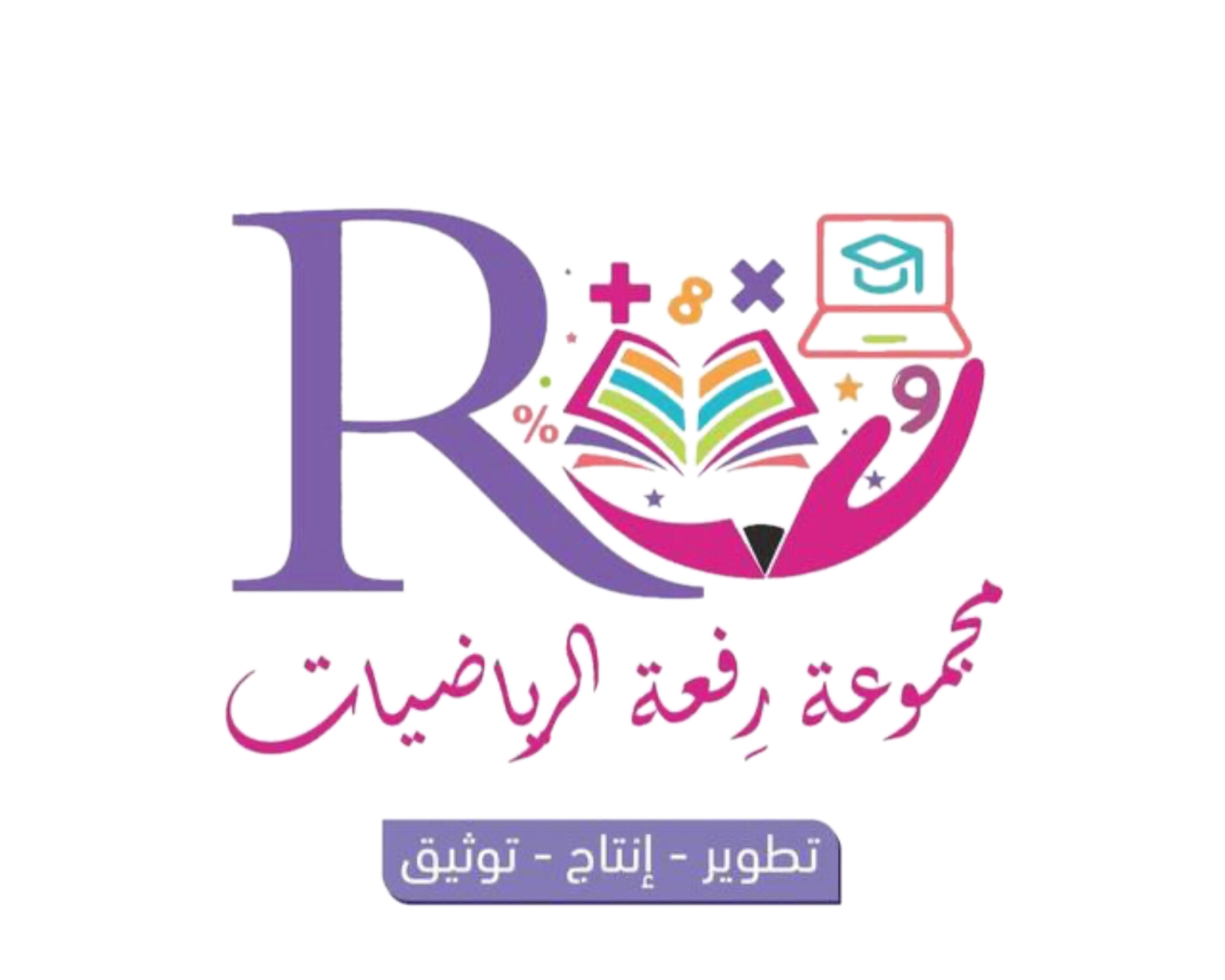 الصف/ الثاني
اليوم /
التاريخ /
المادة / رياضيات
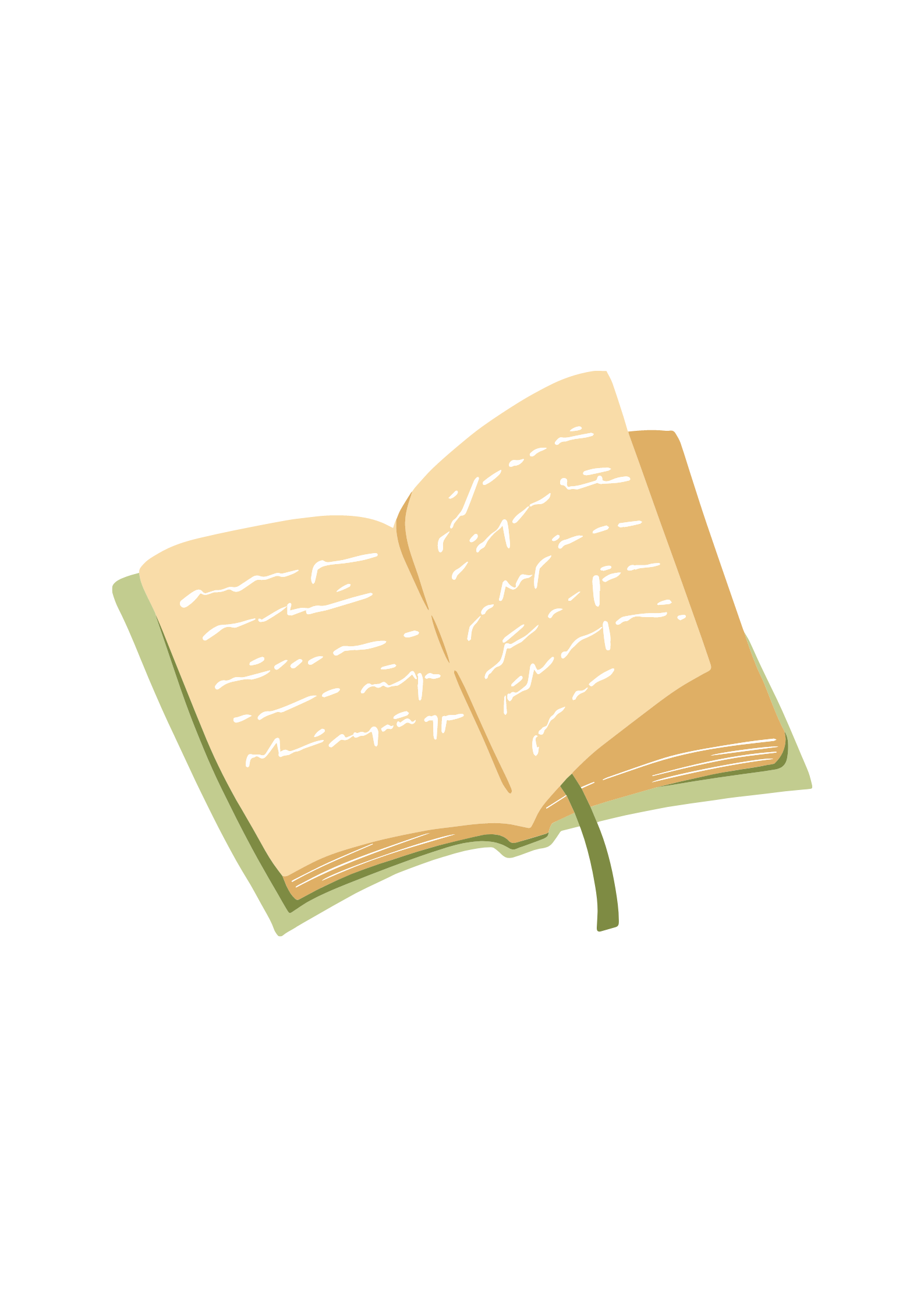 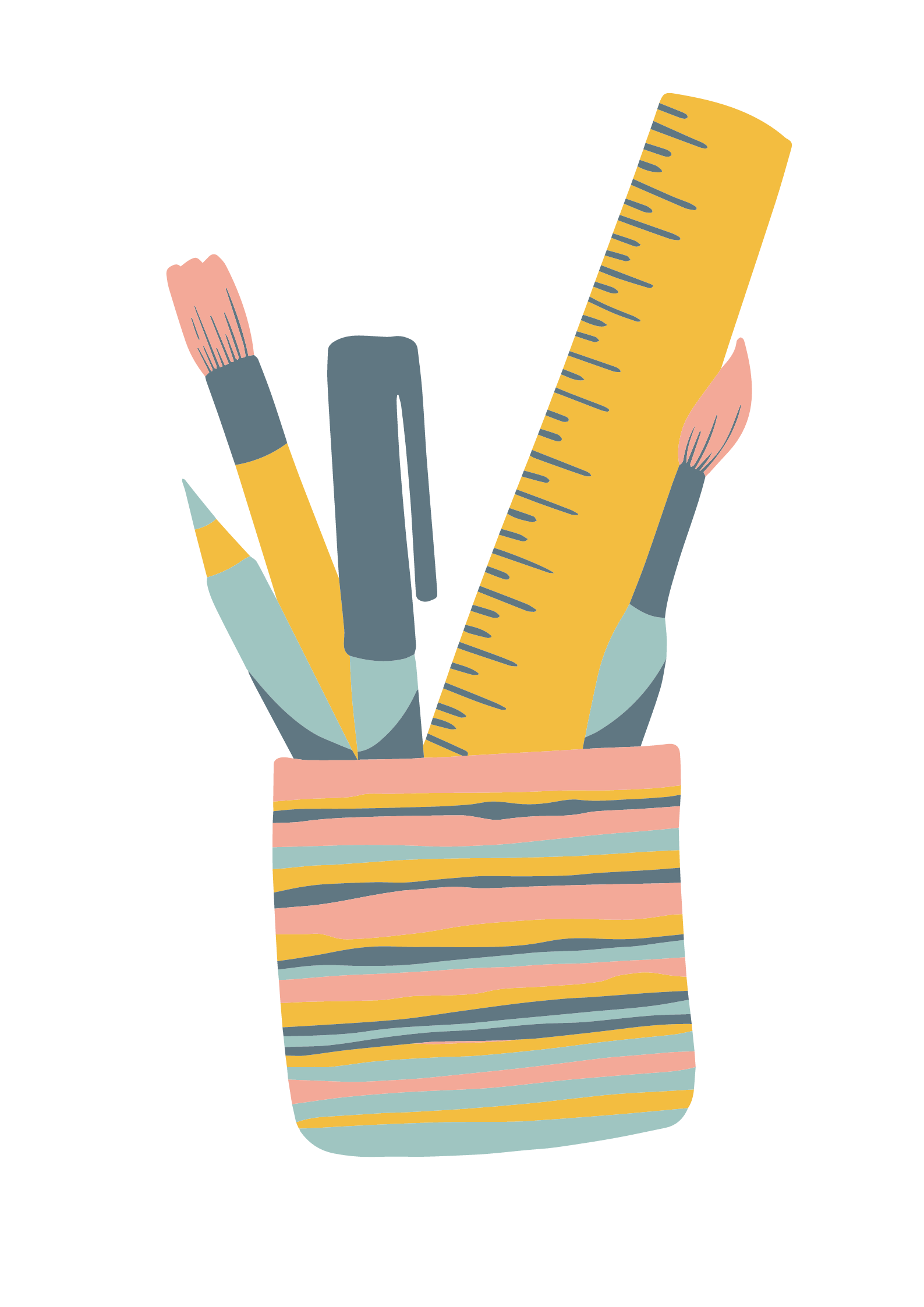 معلمة المادة / مباركة الزبيدي
مراجعة ما سبق
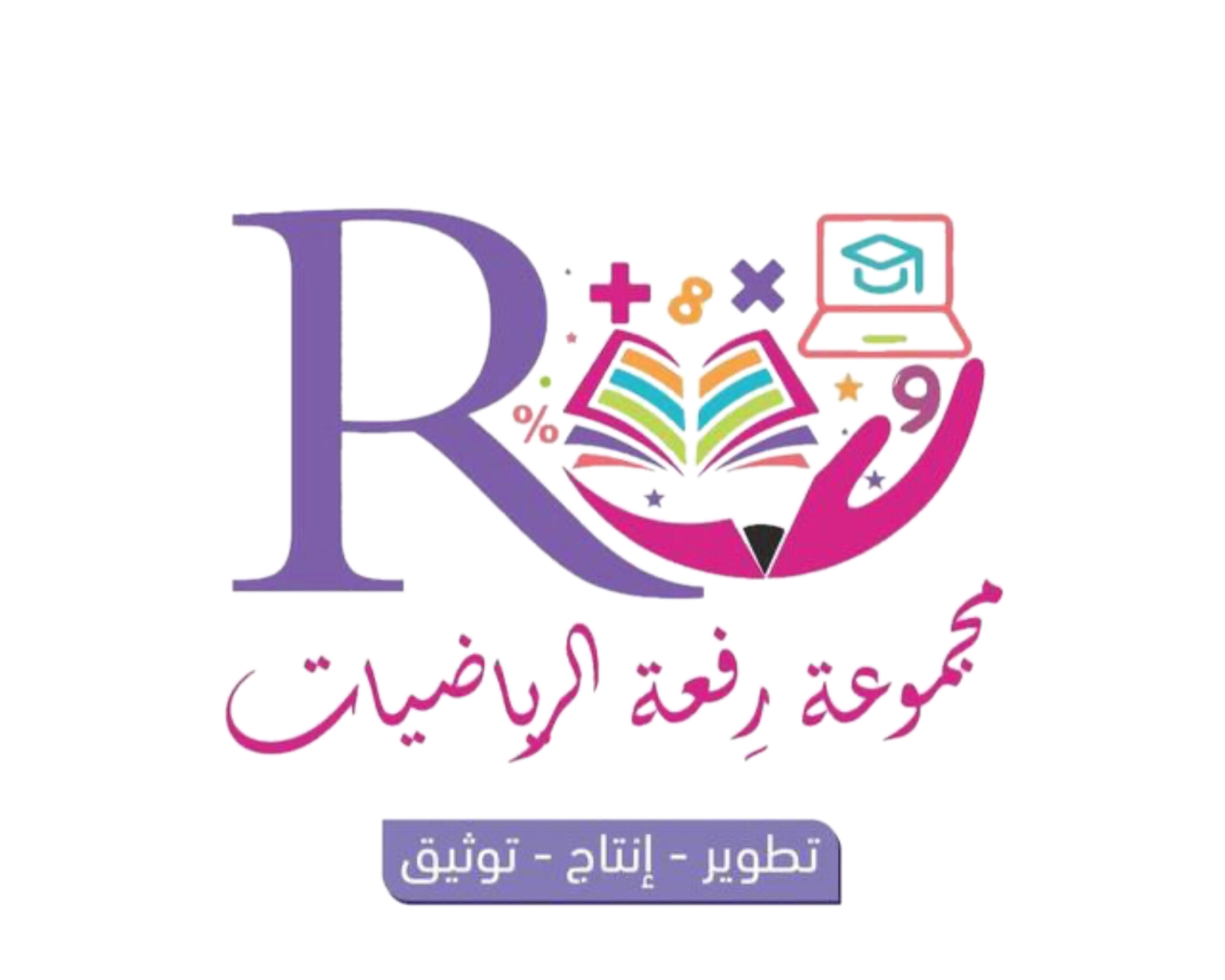 أجمع
10+ 30=
10 + 20=
50+ 10=
20 + 60
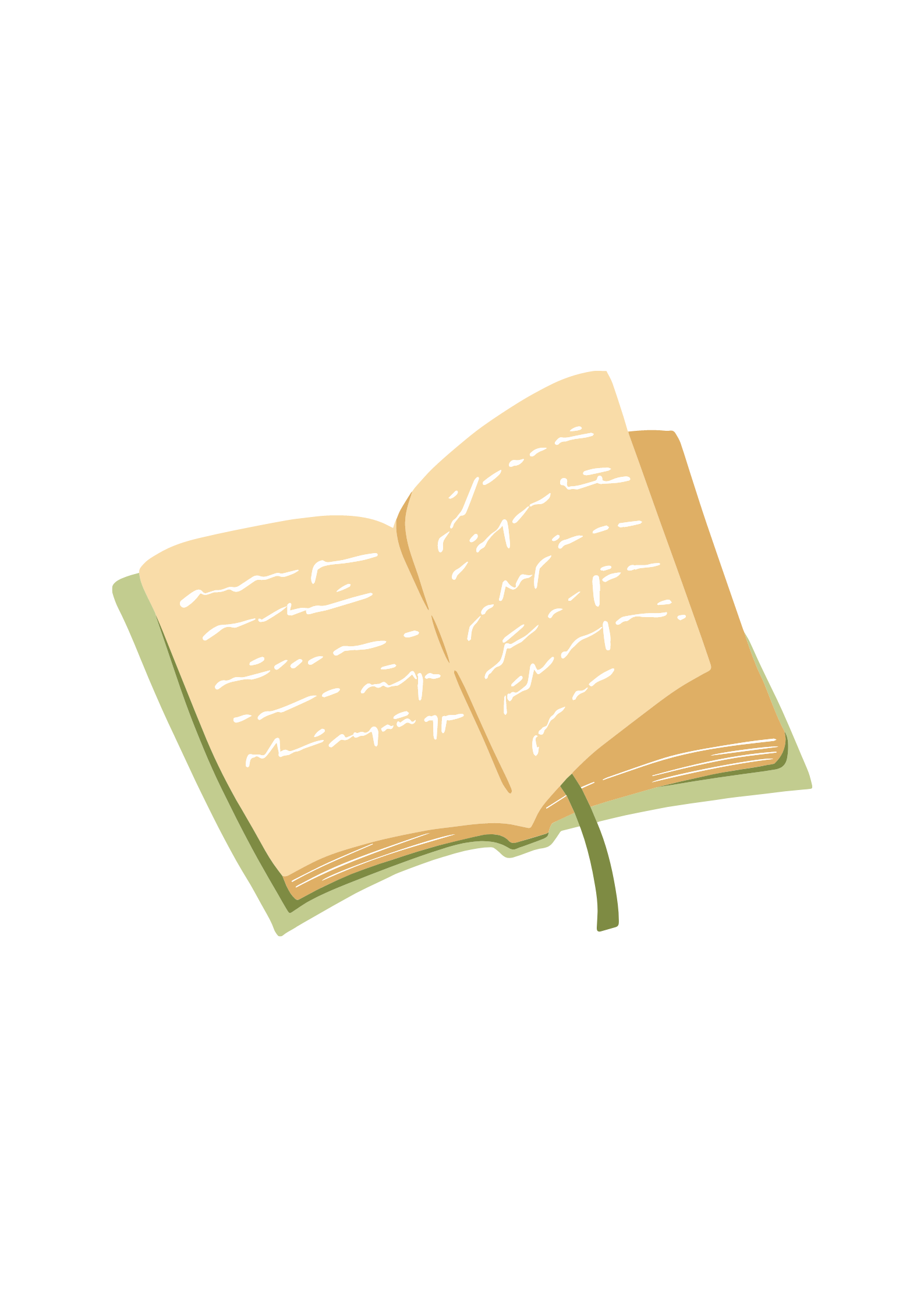 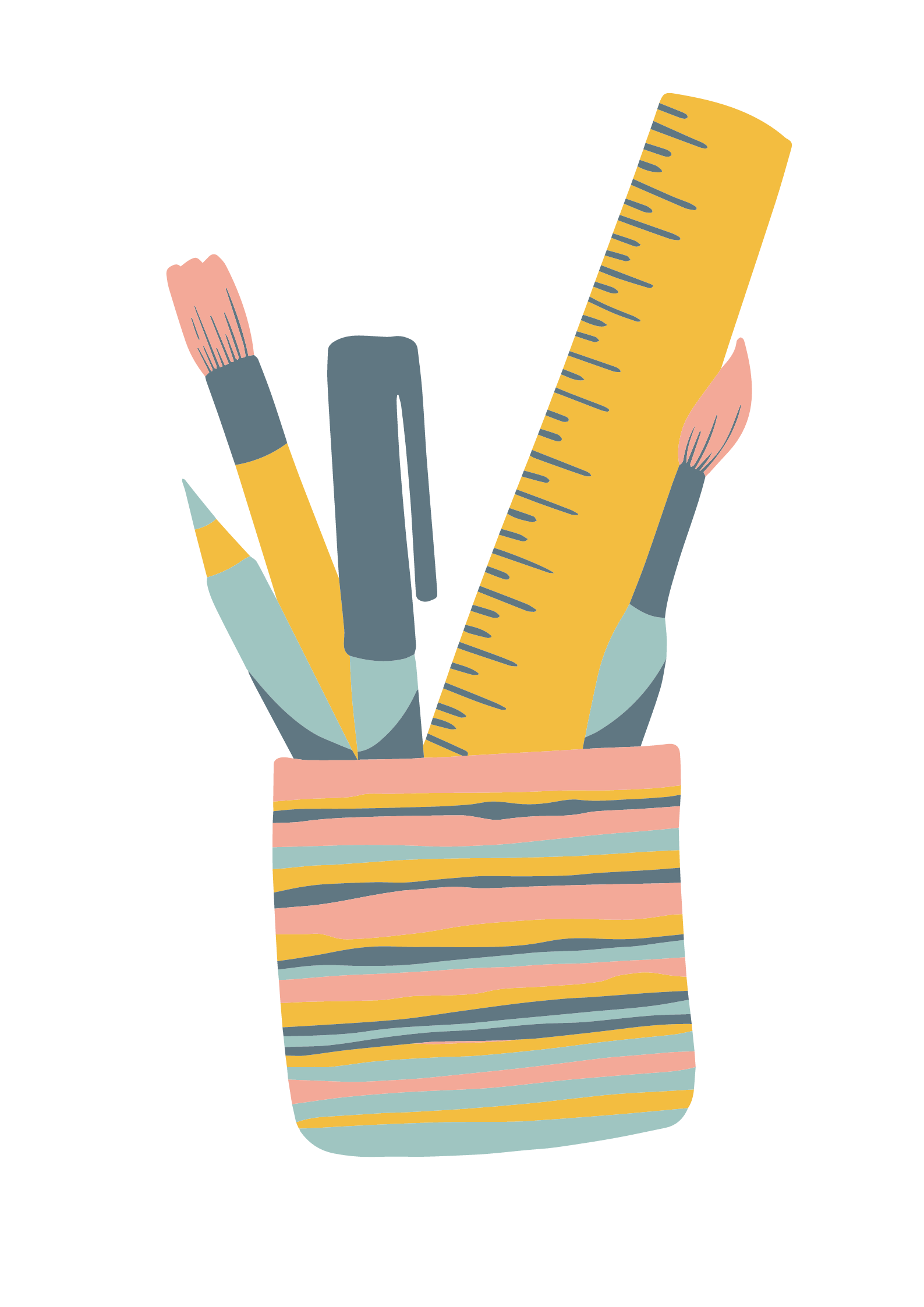 درس اليوم
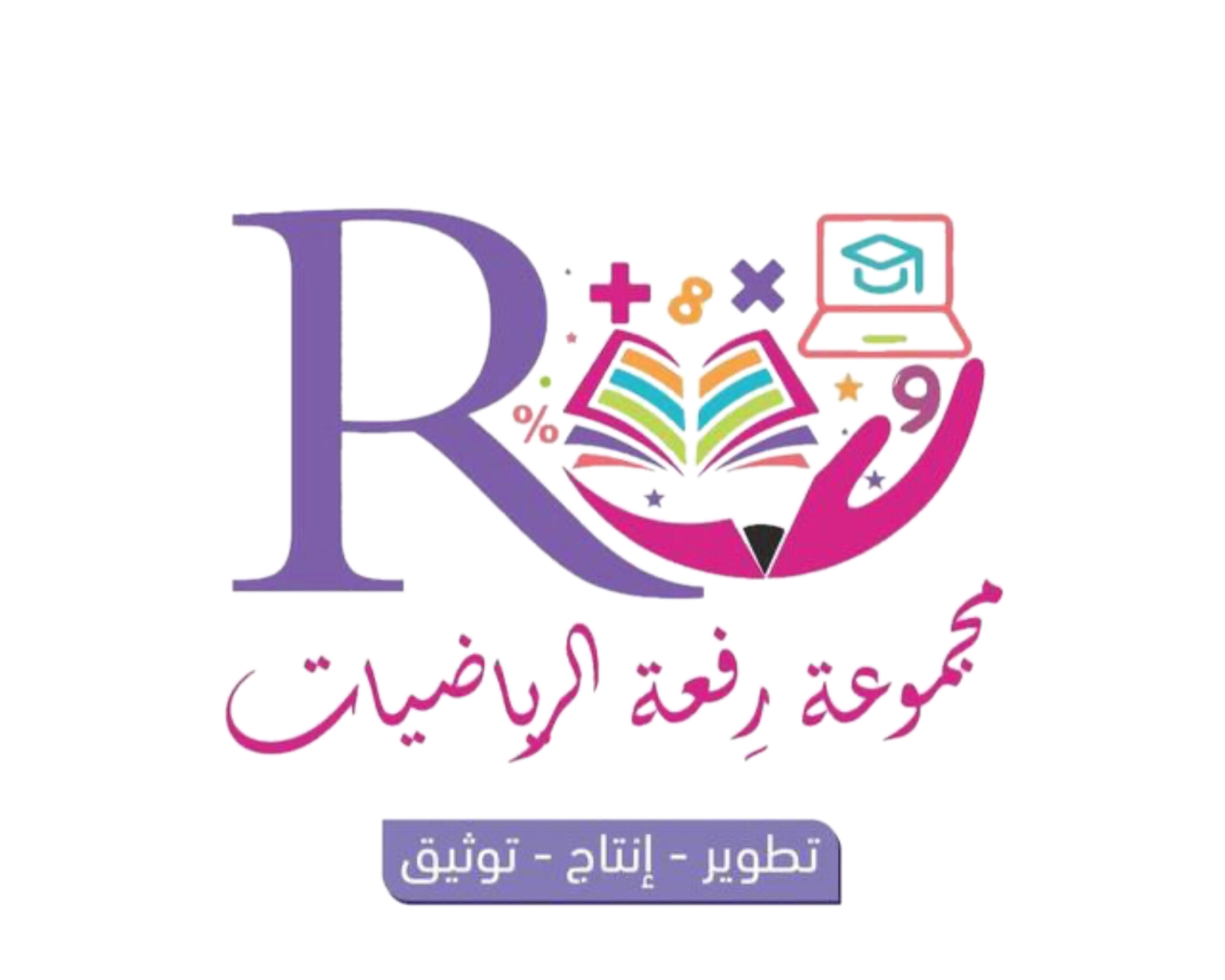 الجمع بالعد التصاعدي
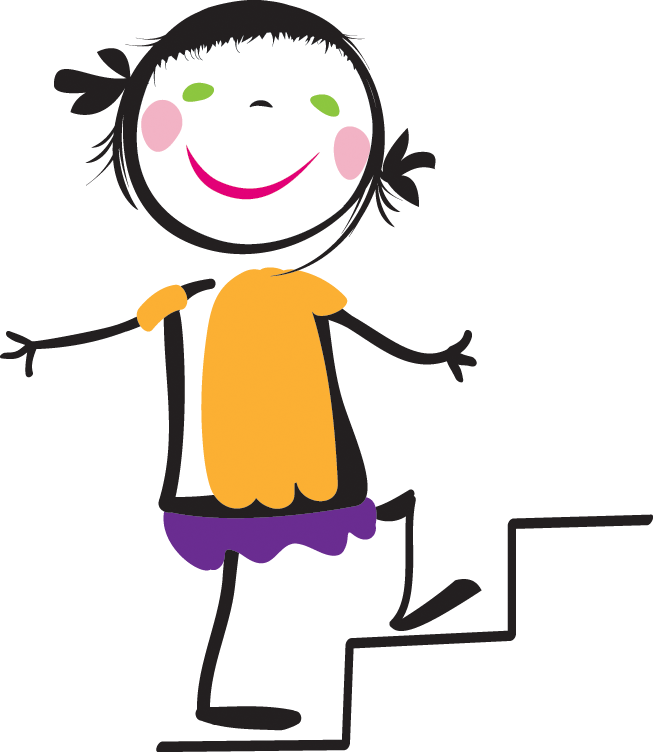 فكرة الدرس /
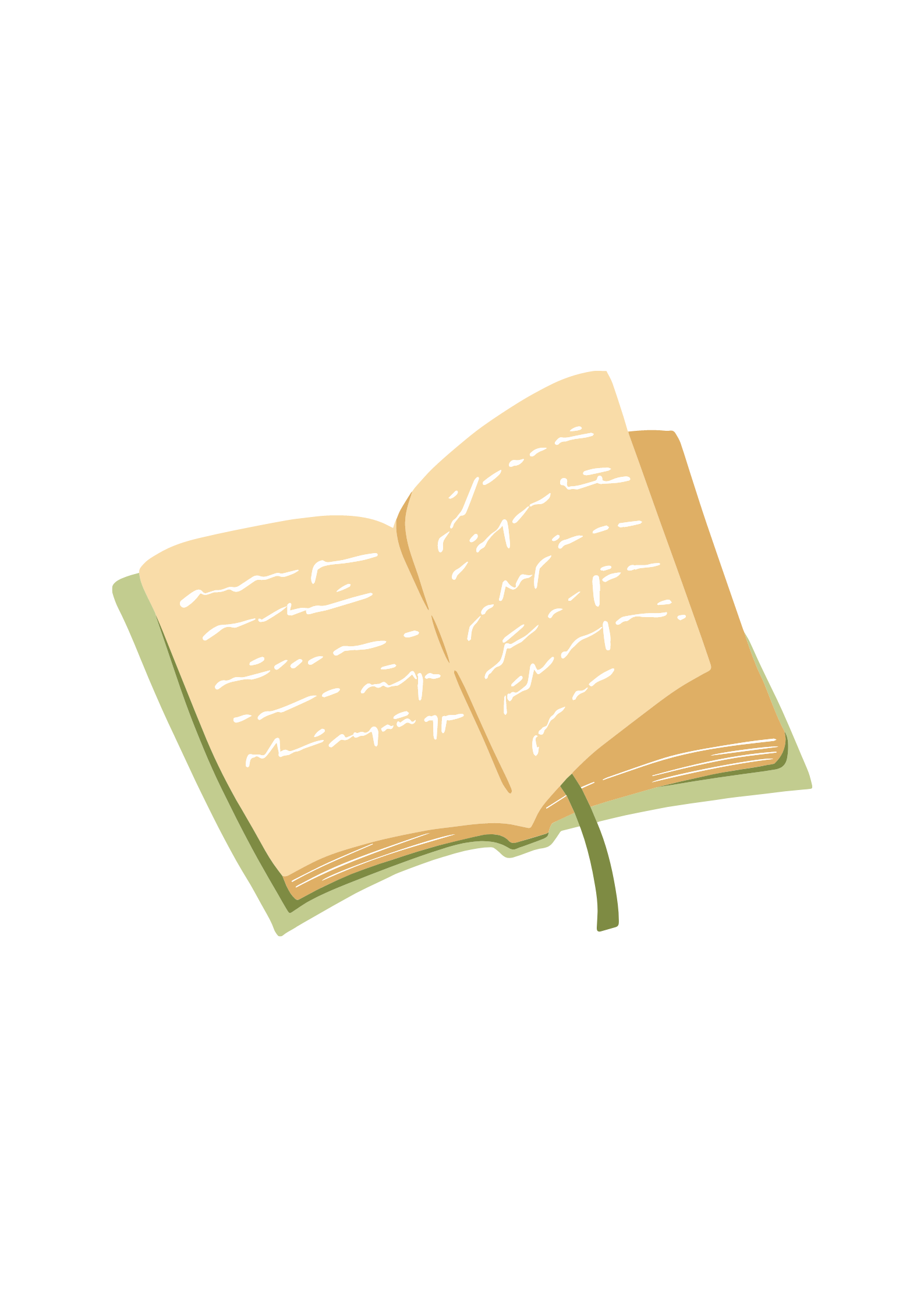 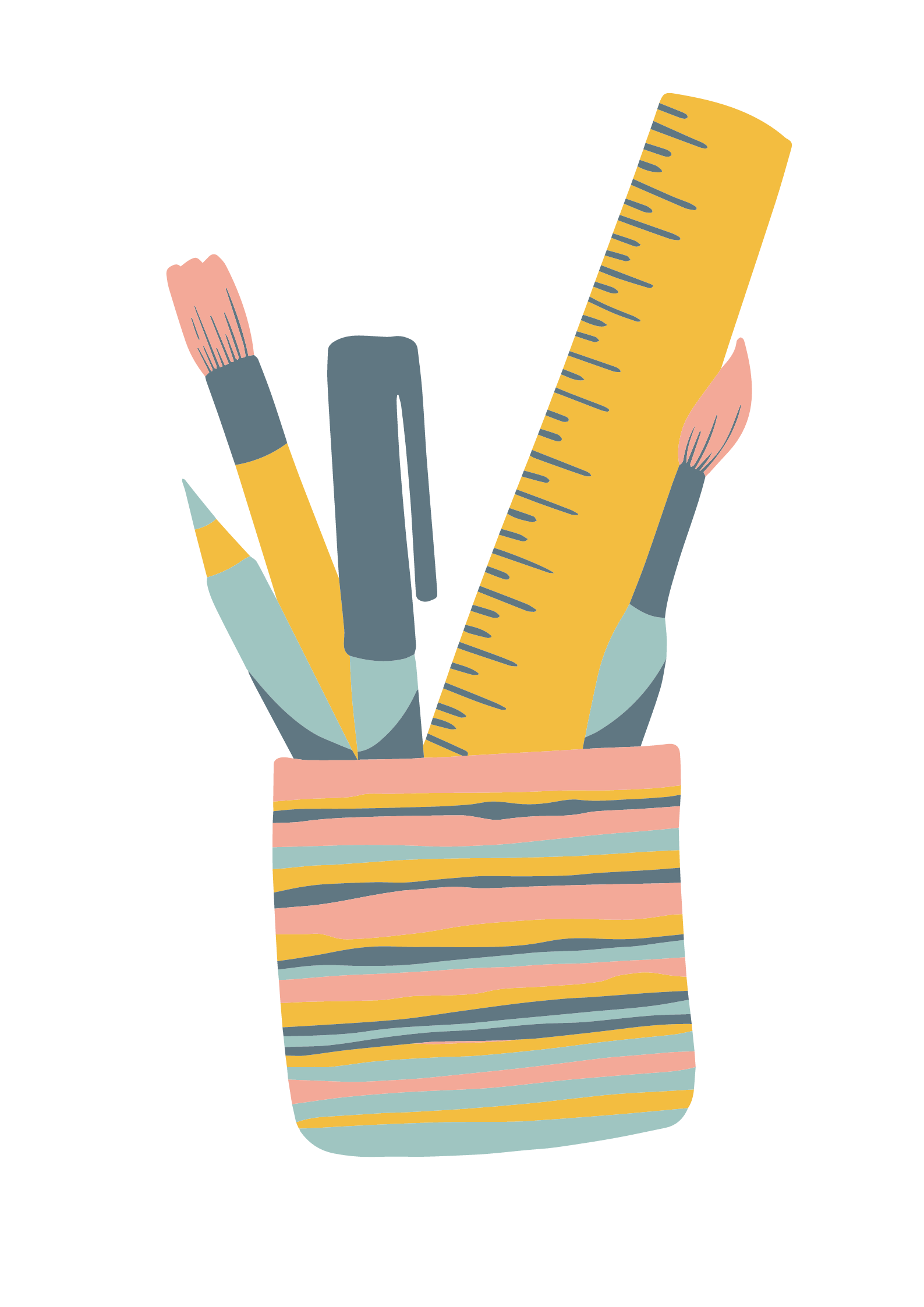 أجمع بالعد التصاعدي
12
الفرق بين التصاعدي و التنازلي
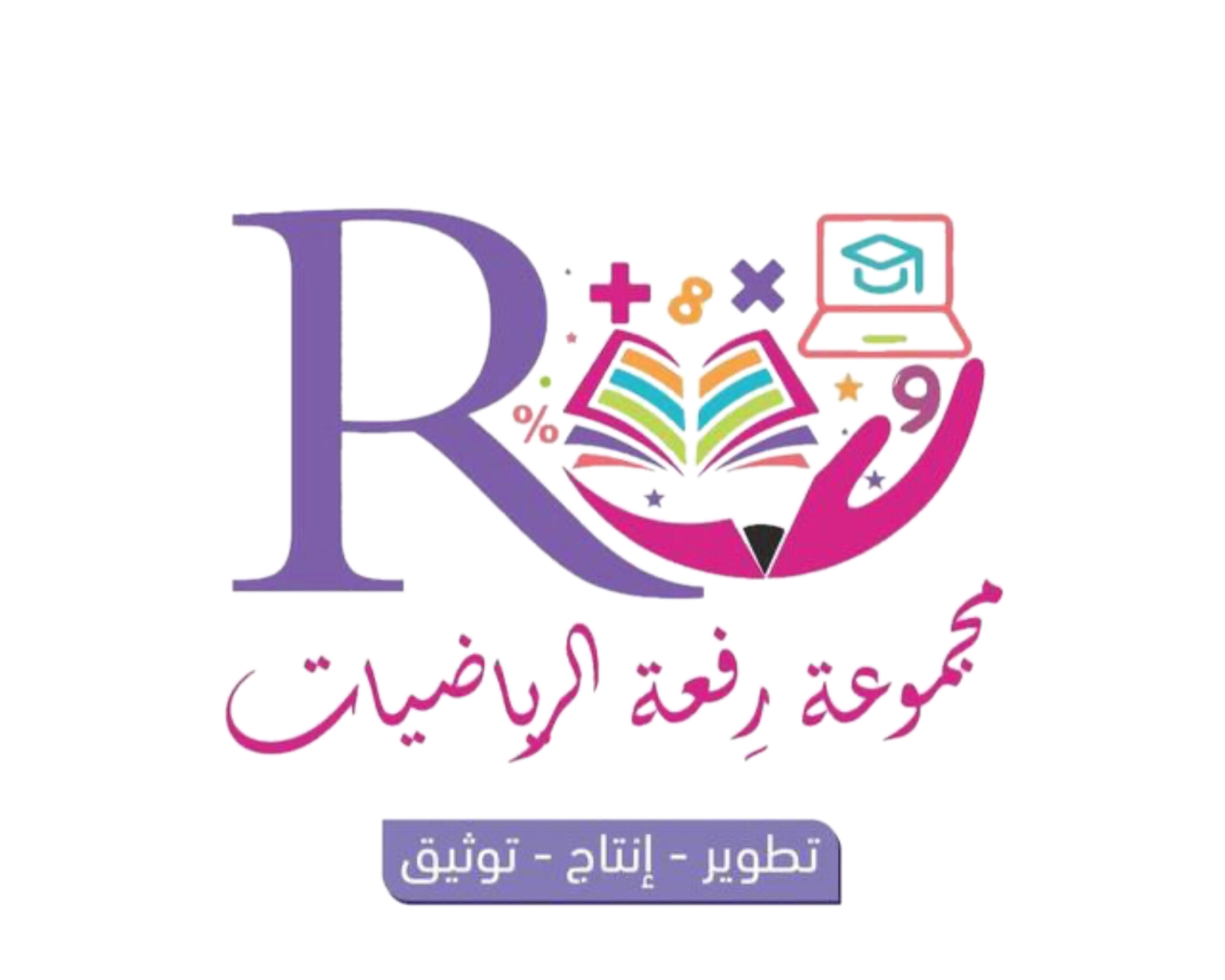 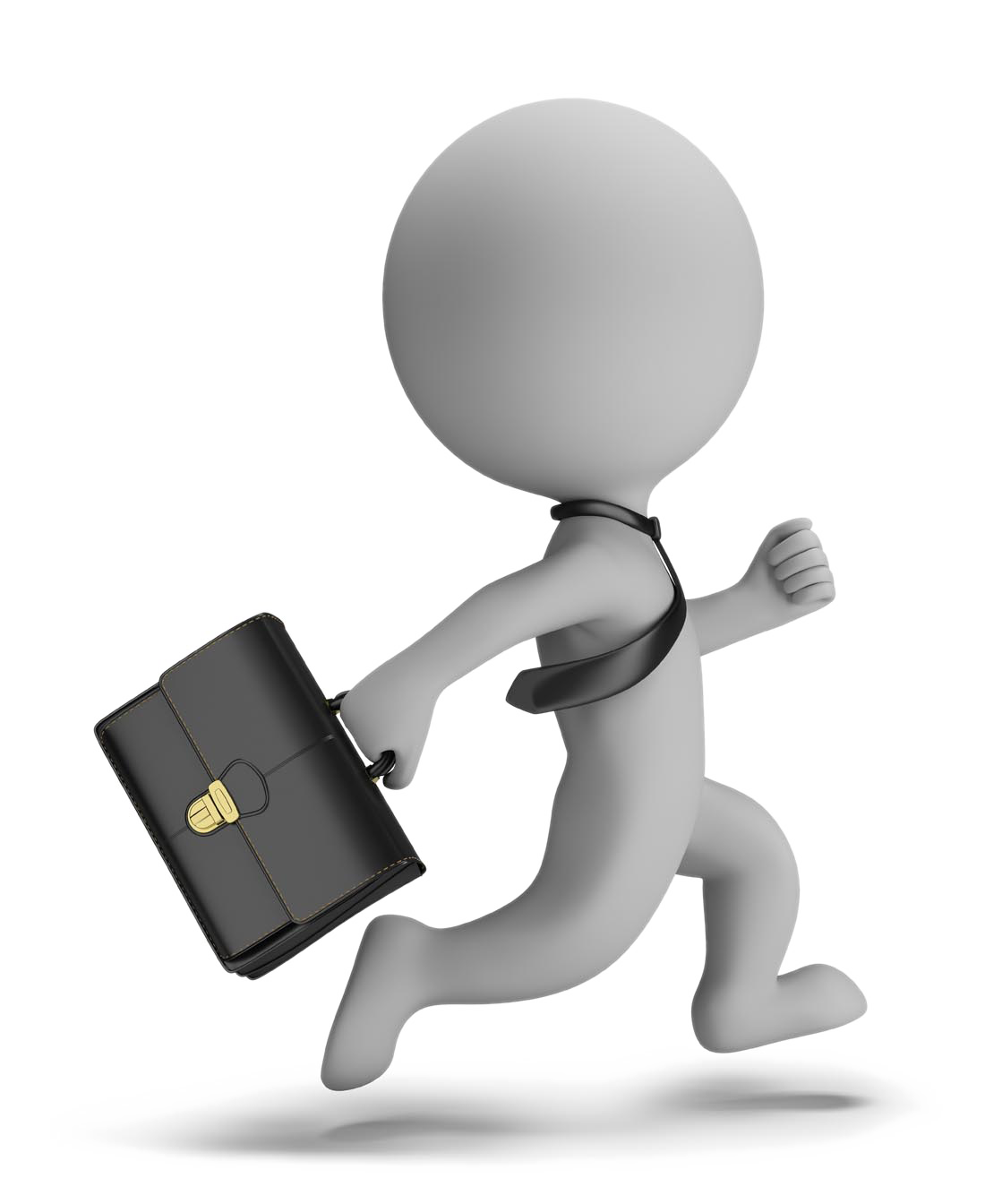 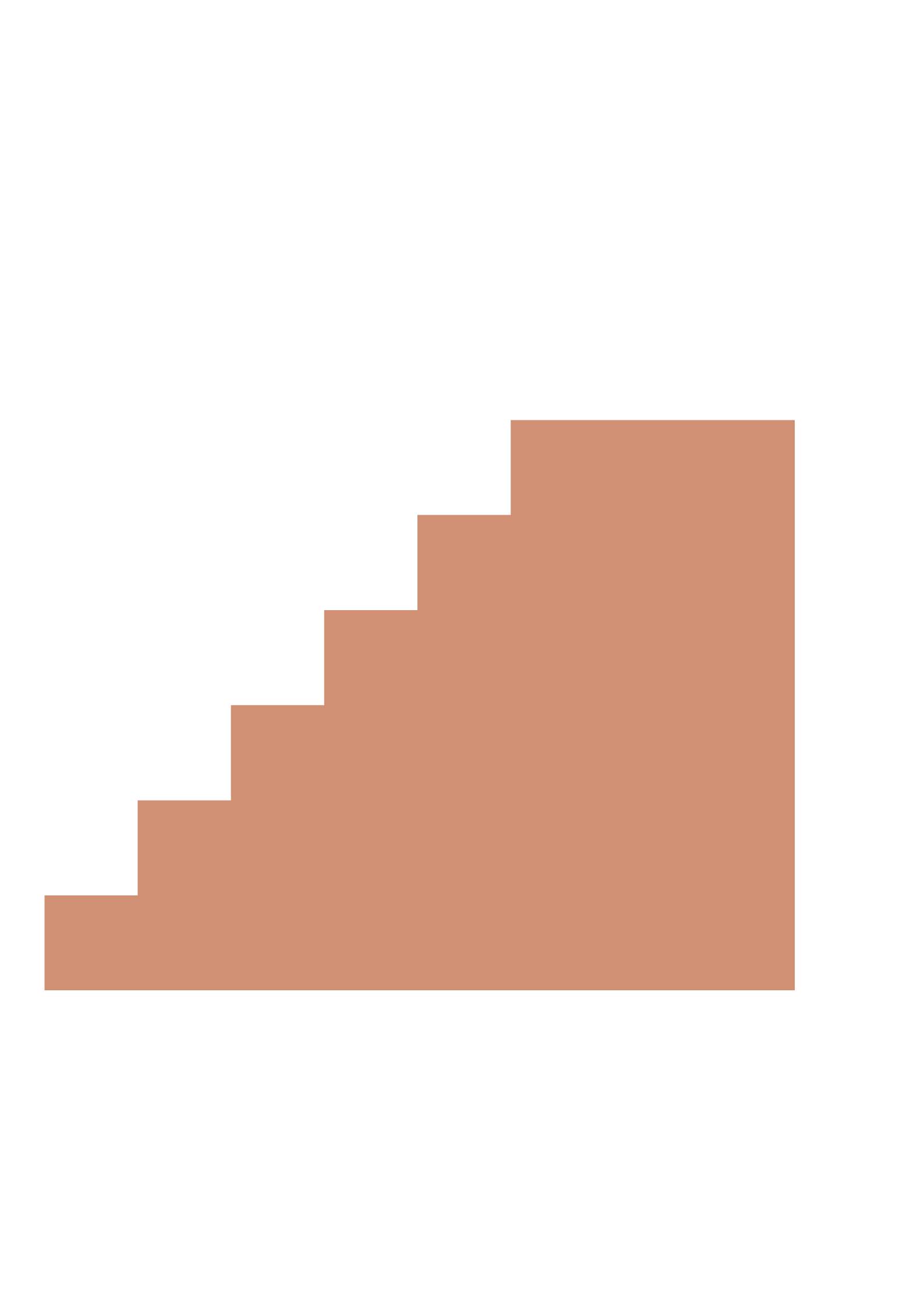 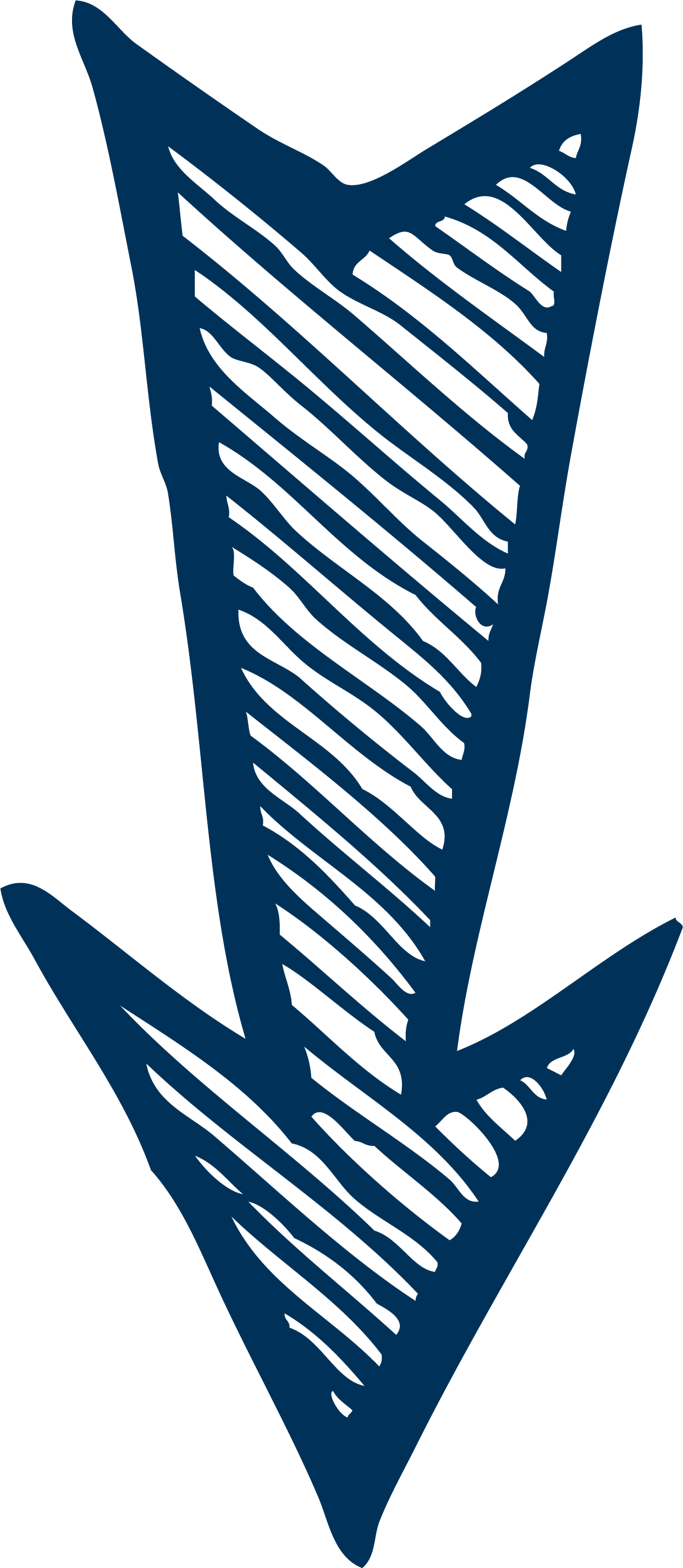 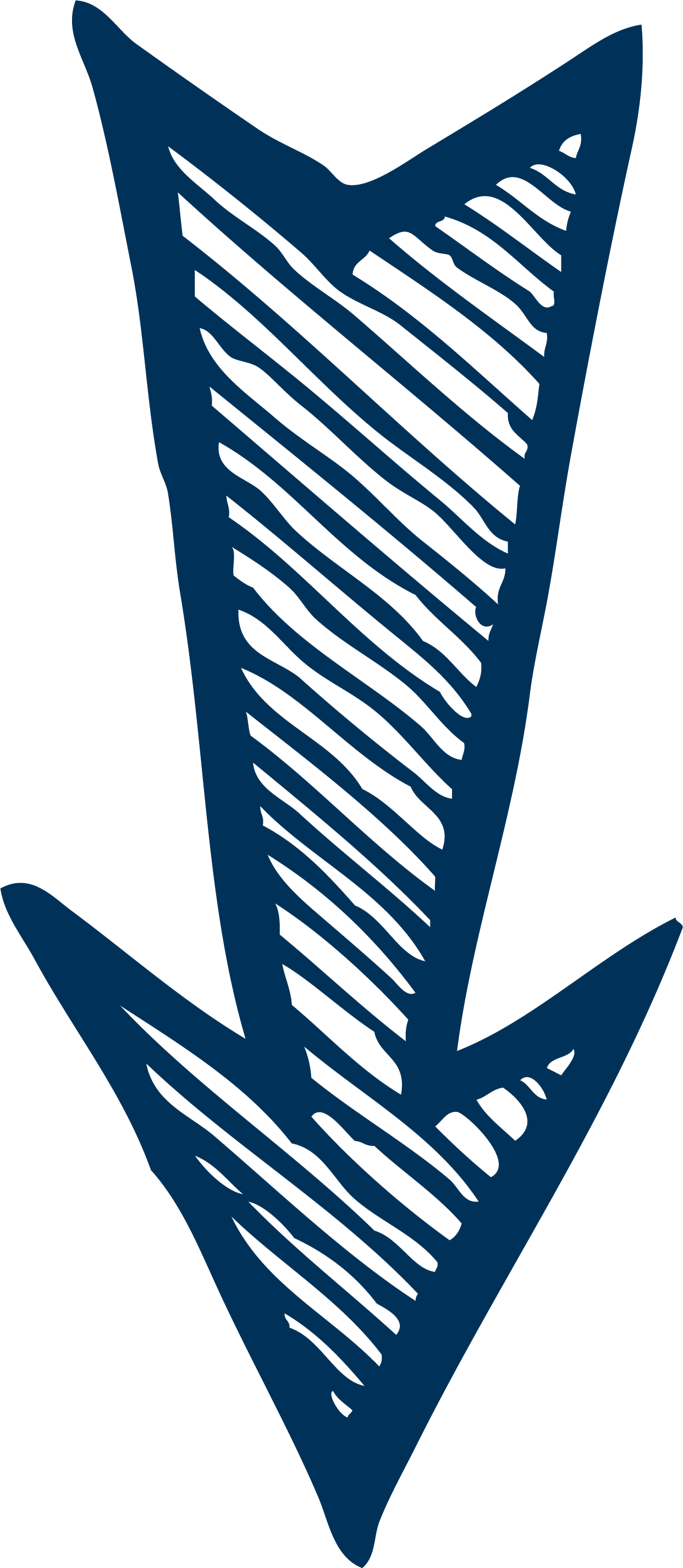 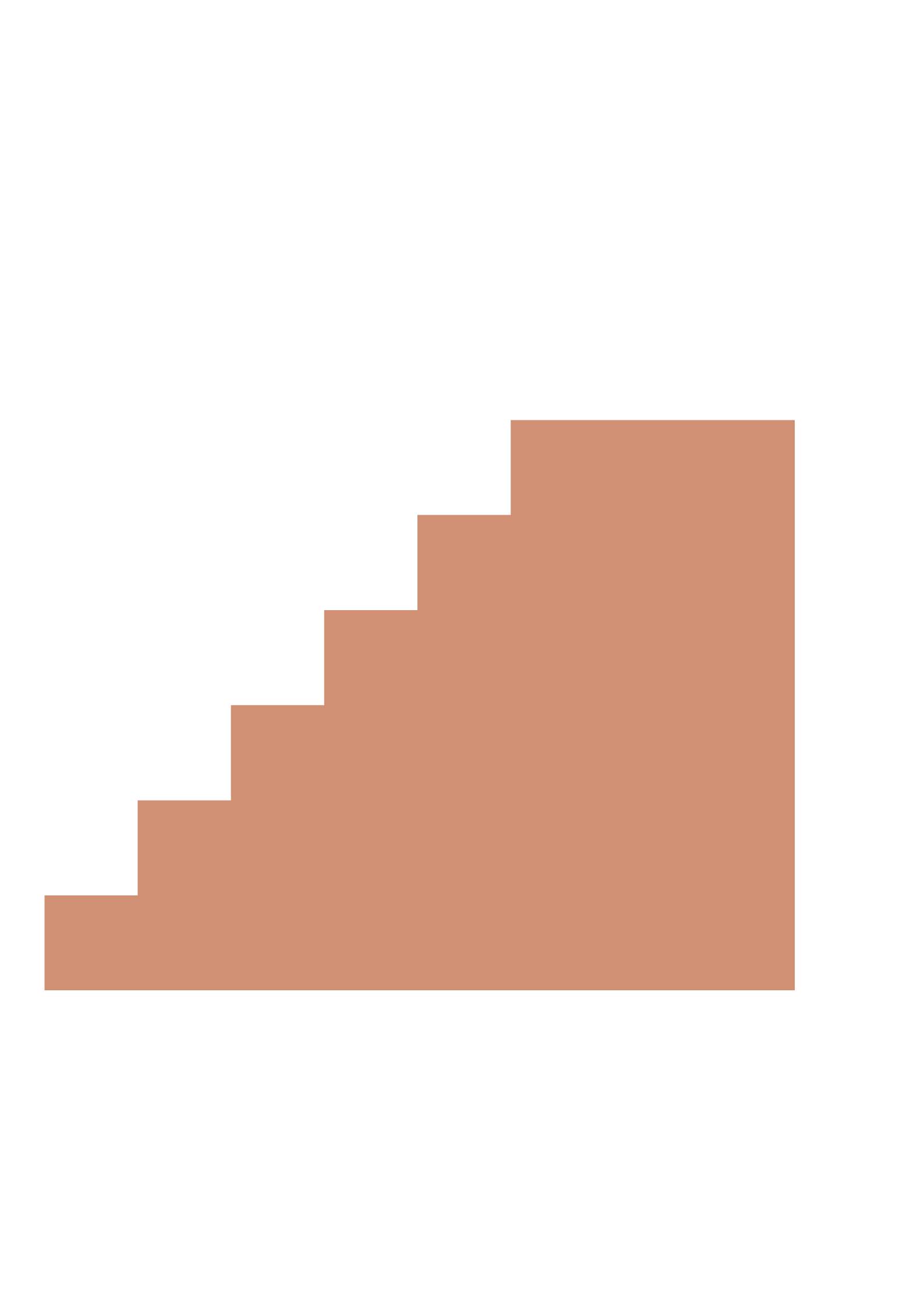 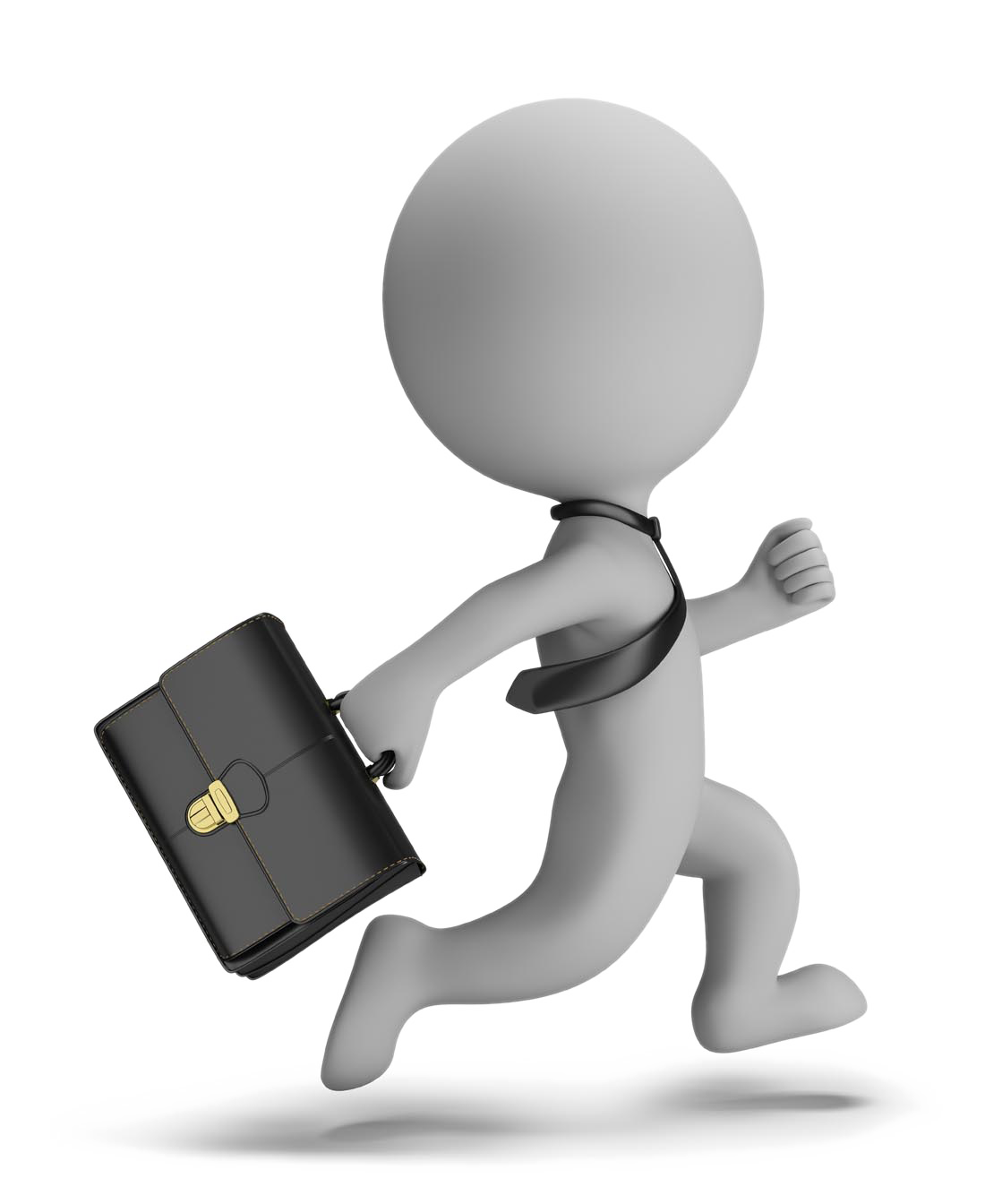 تصاعدي
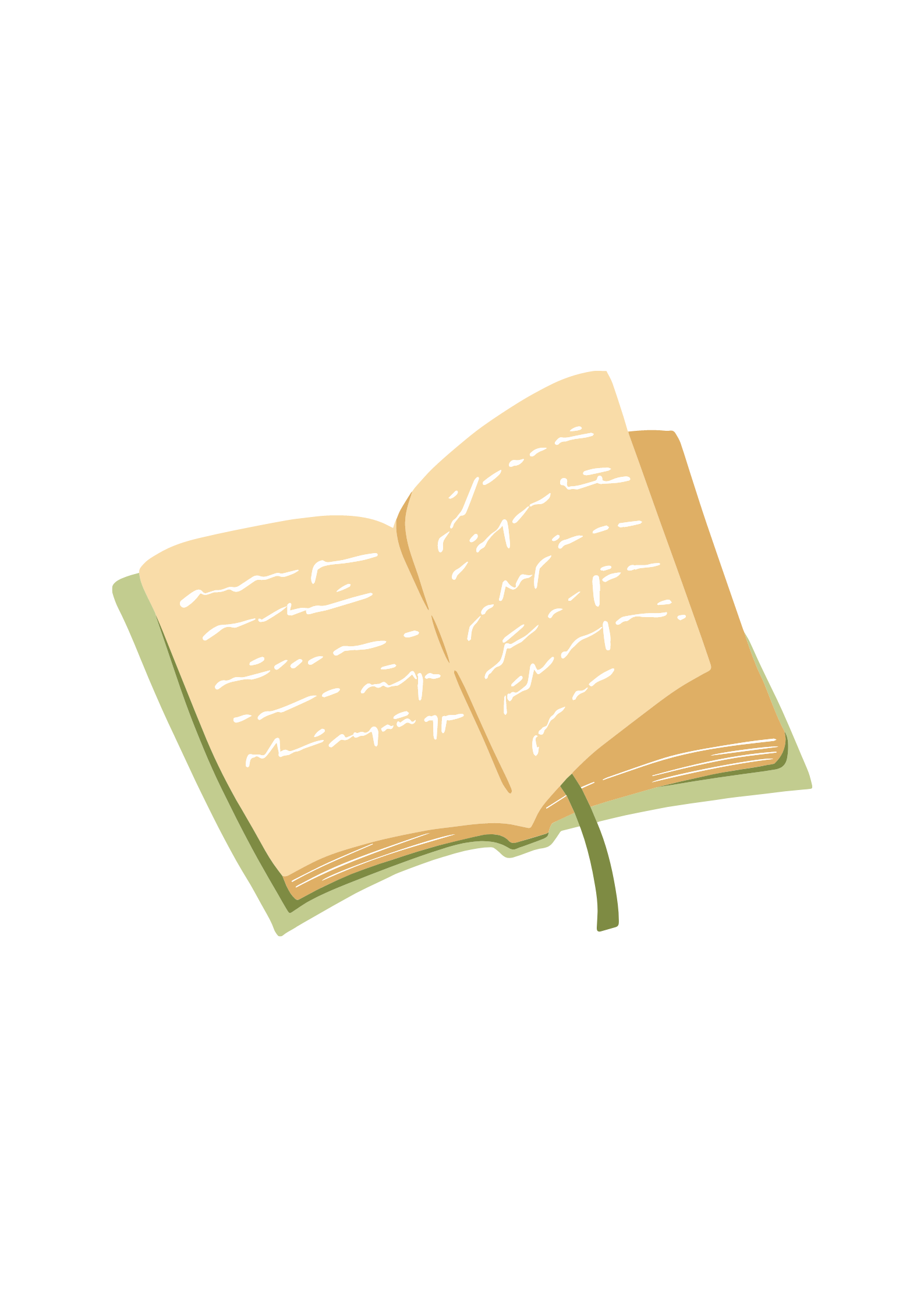 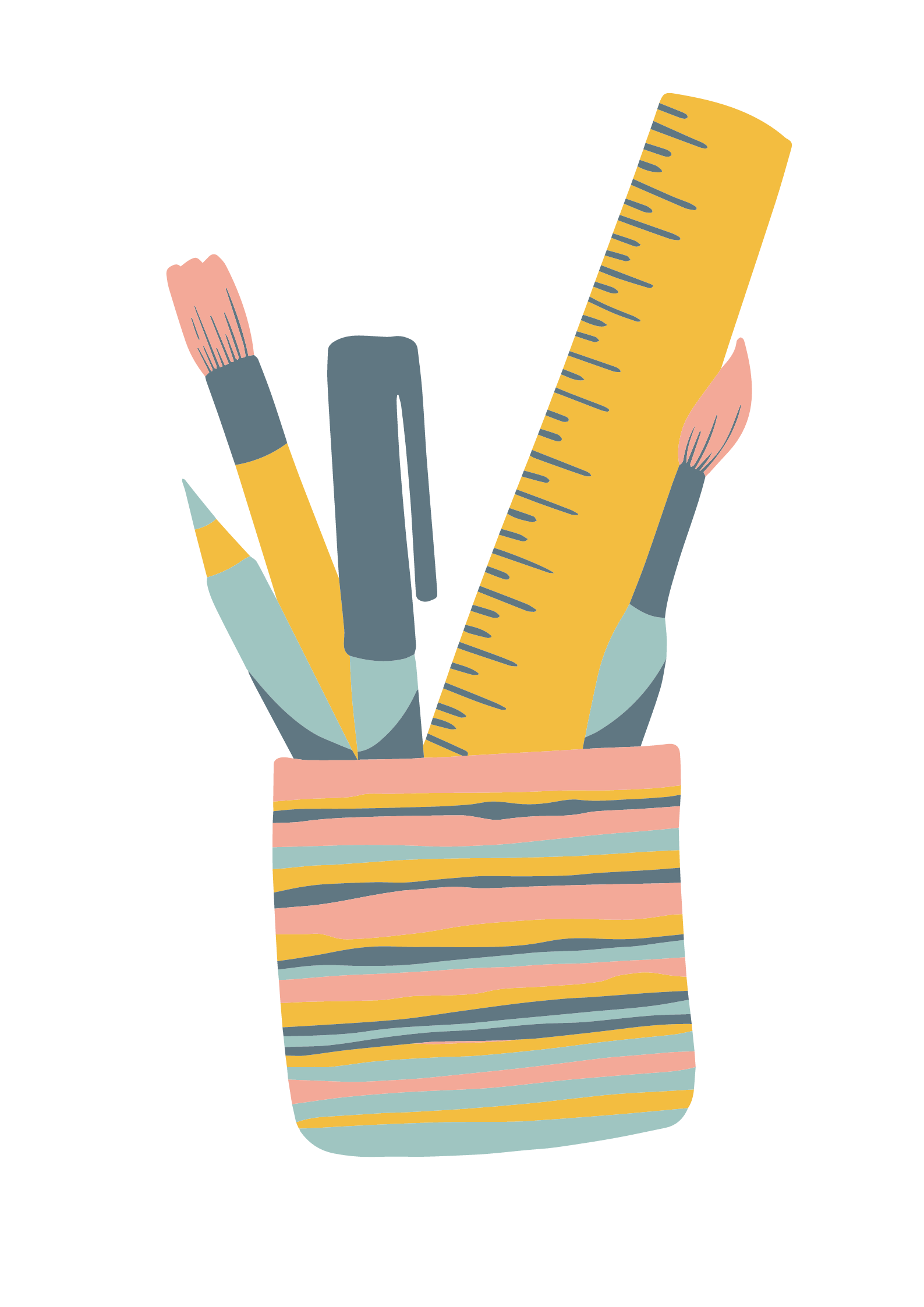 تنازلي
أستعد
أجد ناتج الجمع 26 + 3
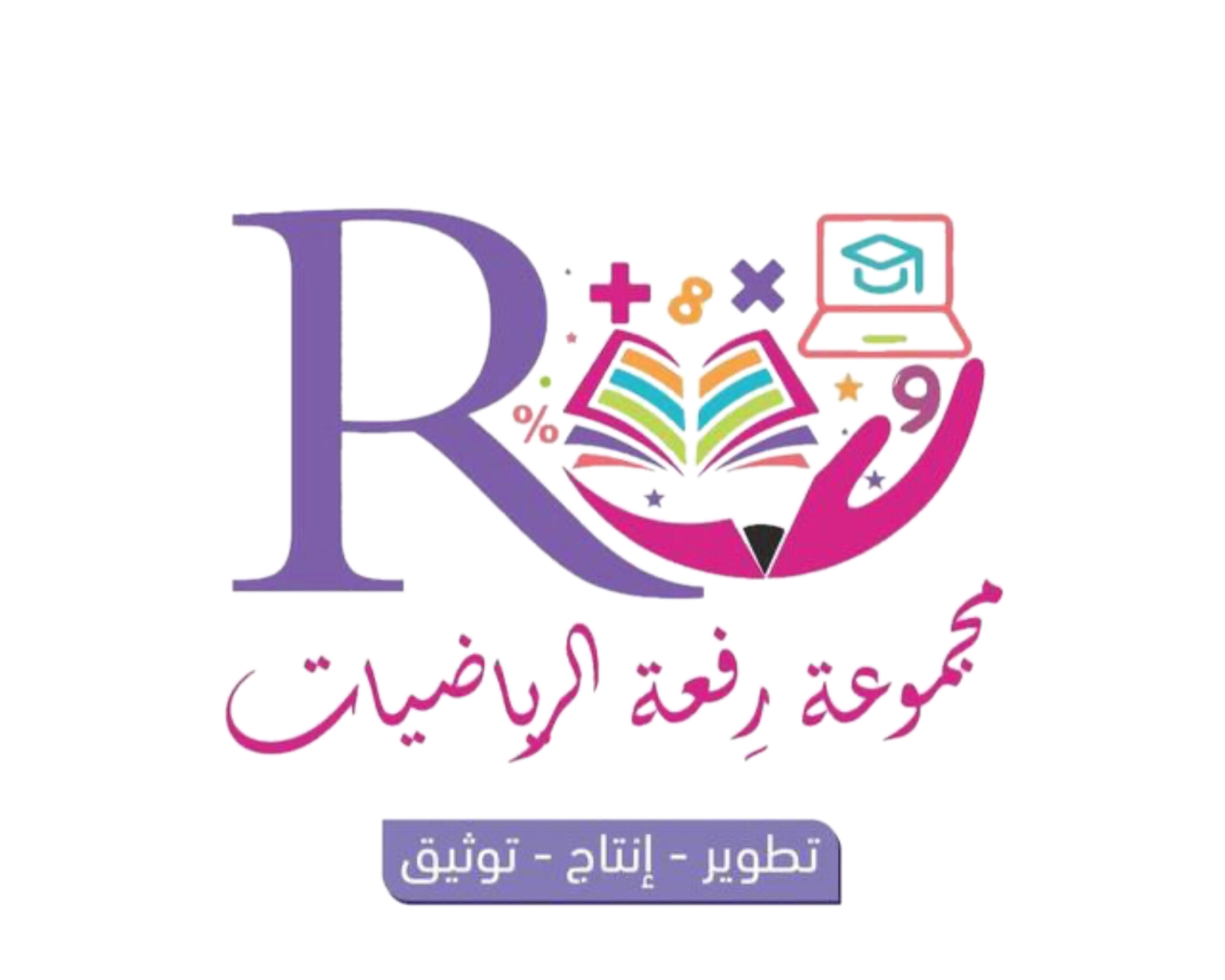 نبدأ بالآحاد
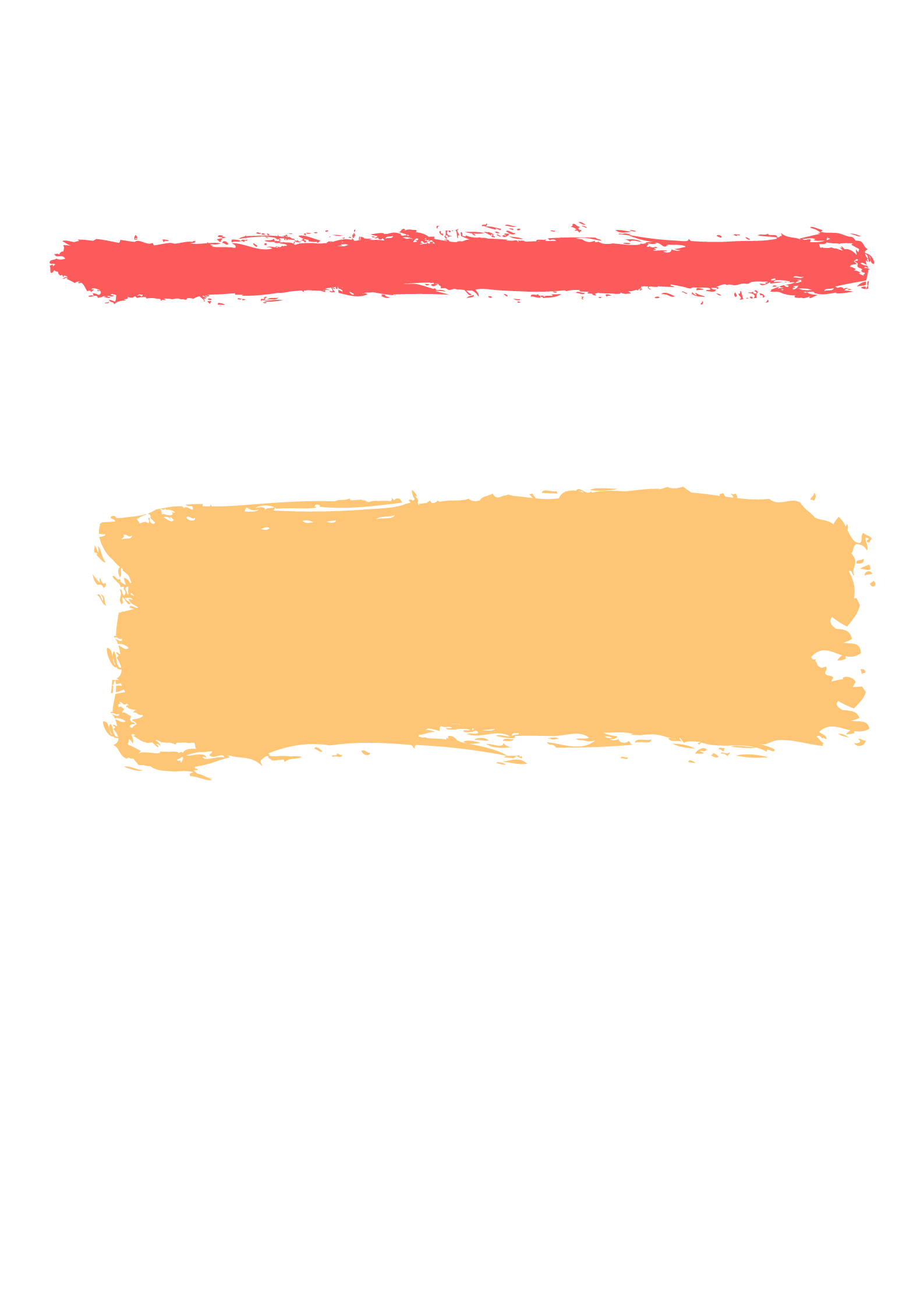 نجمعهم
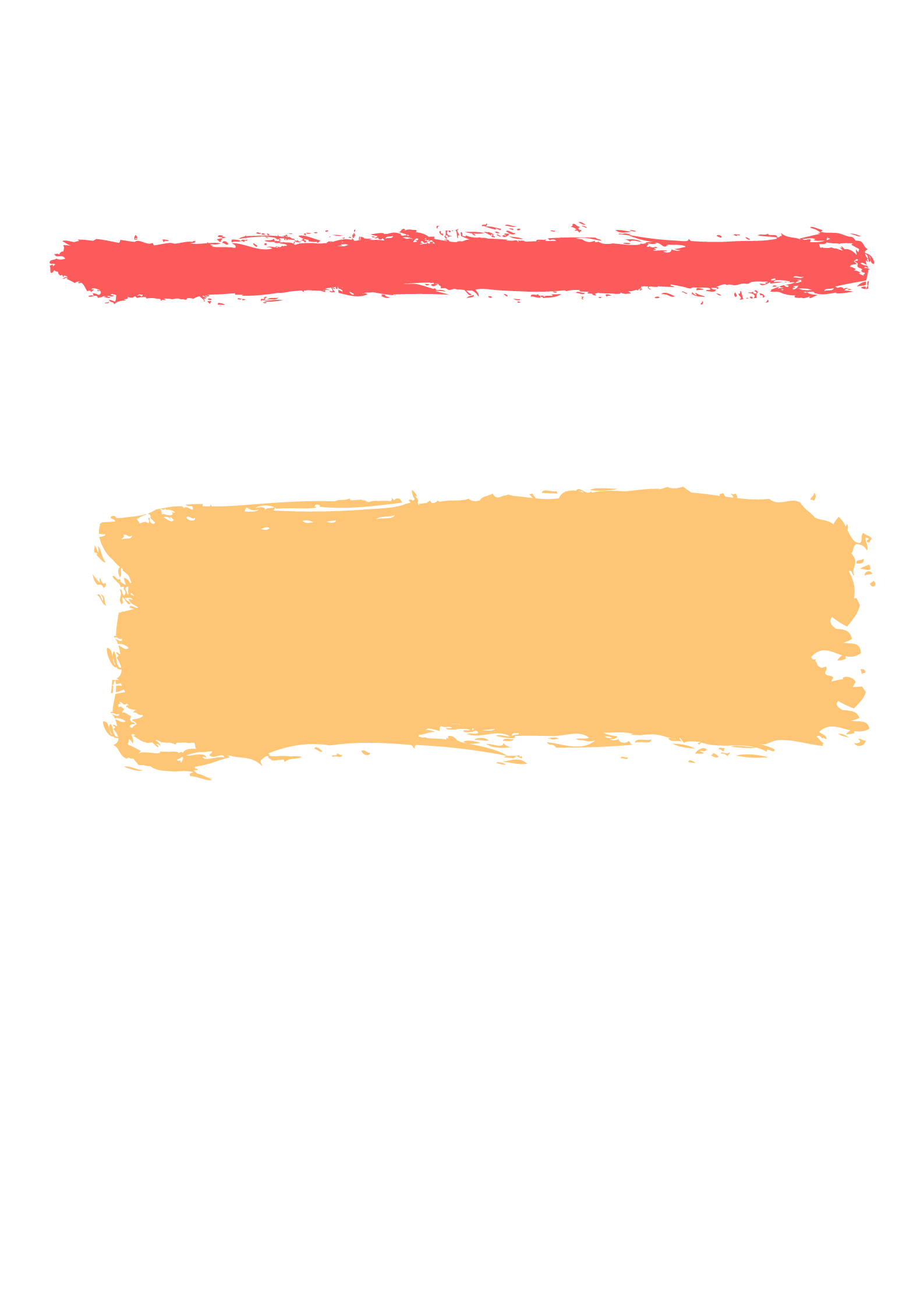 ننظر إلى منزلة العشرات
2
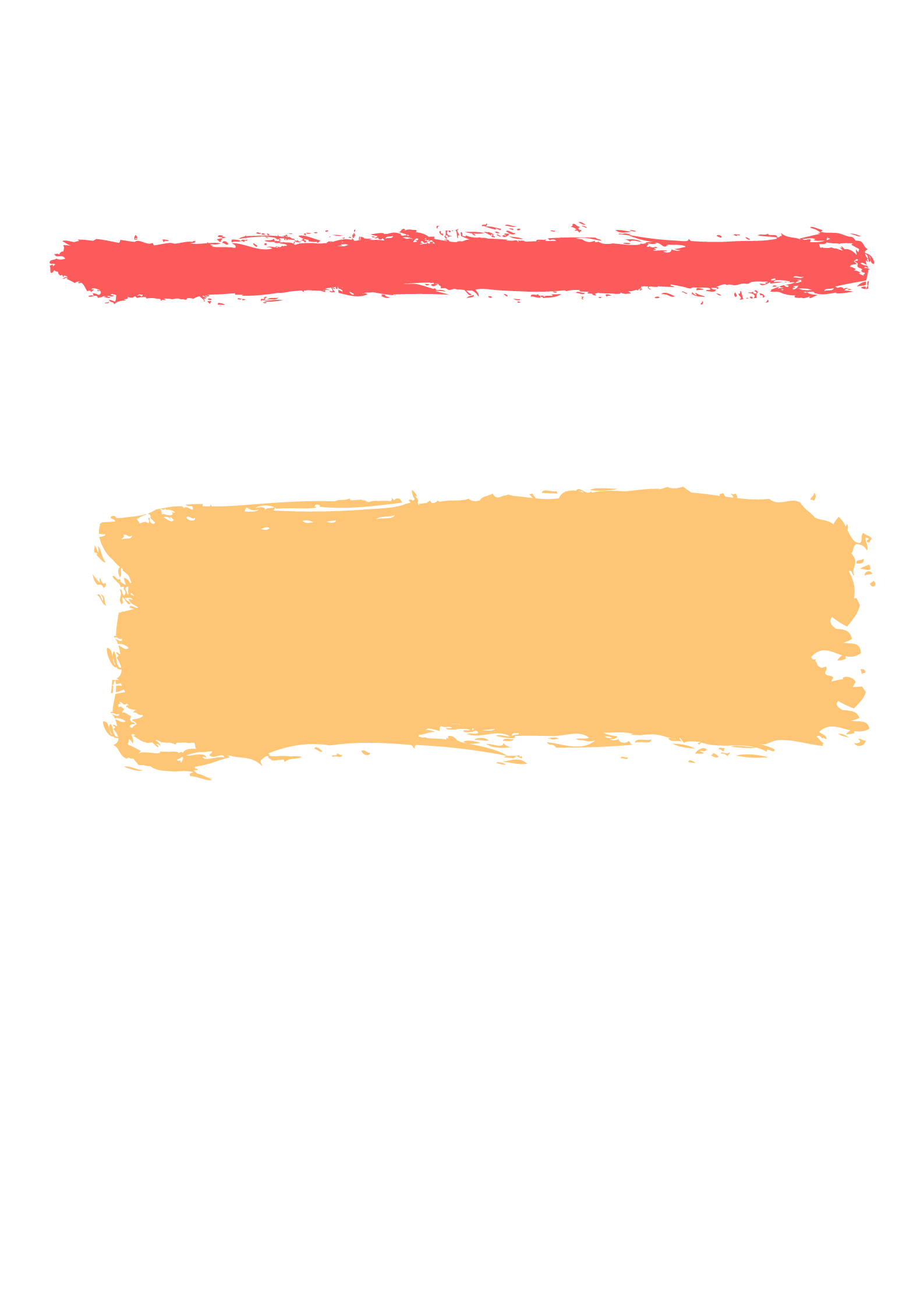 9
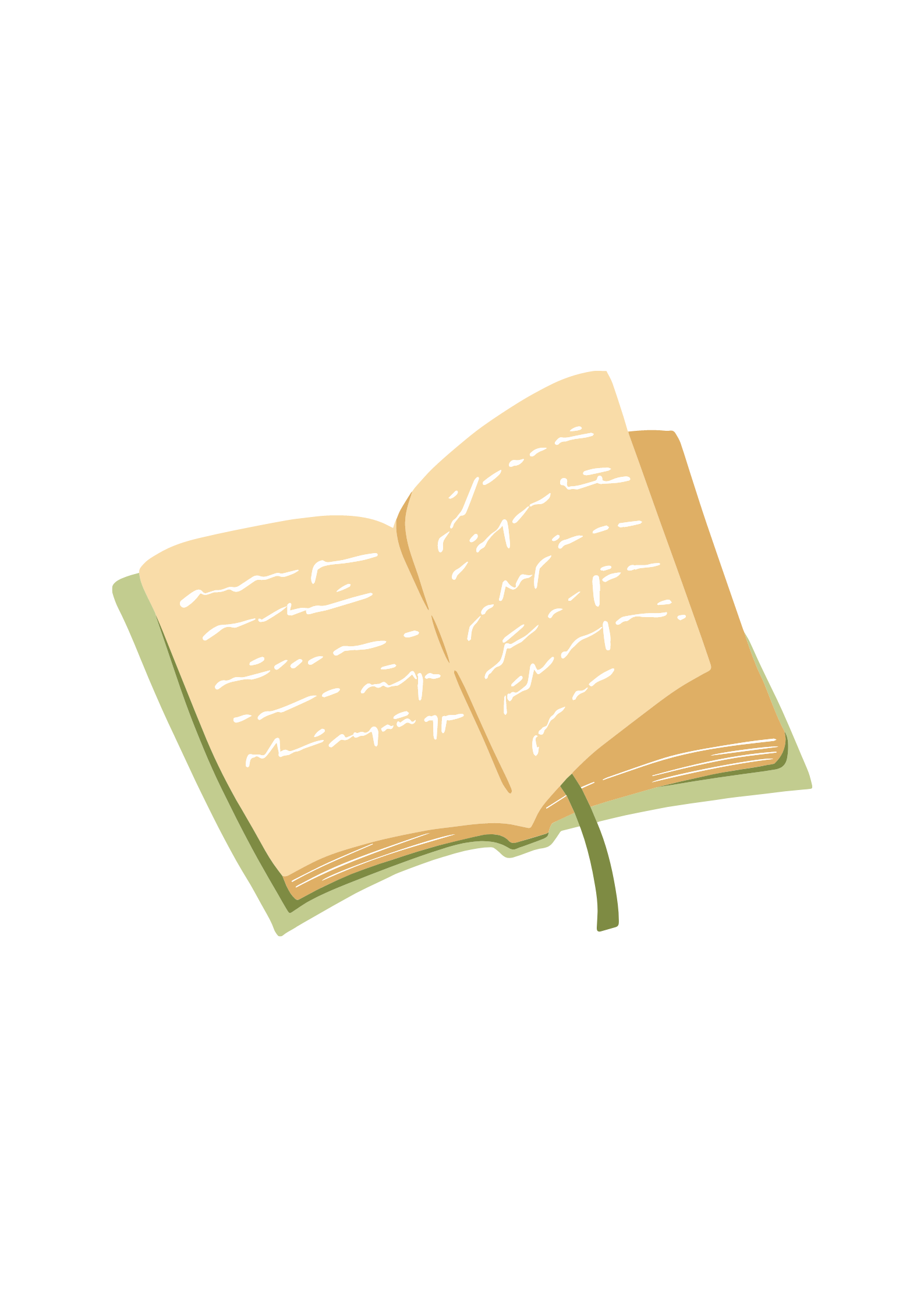 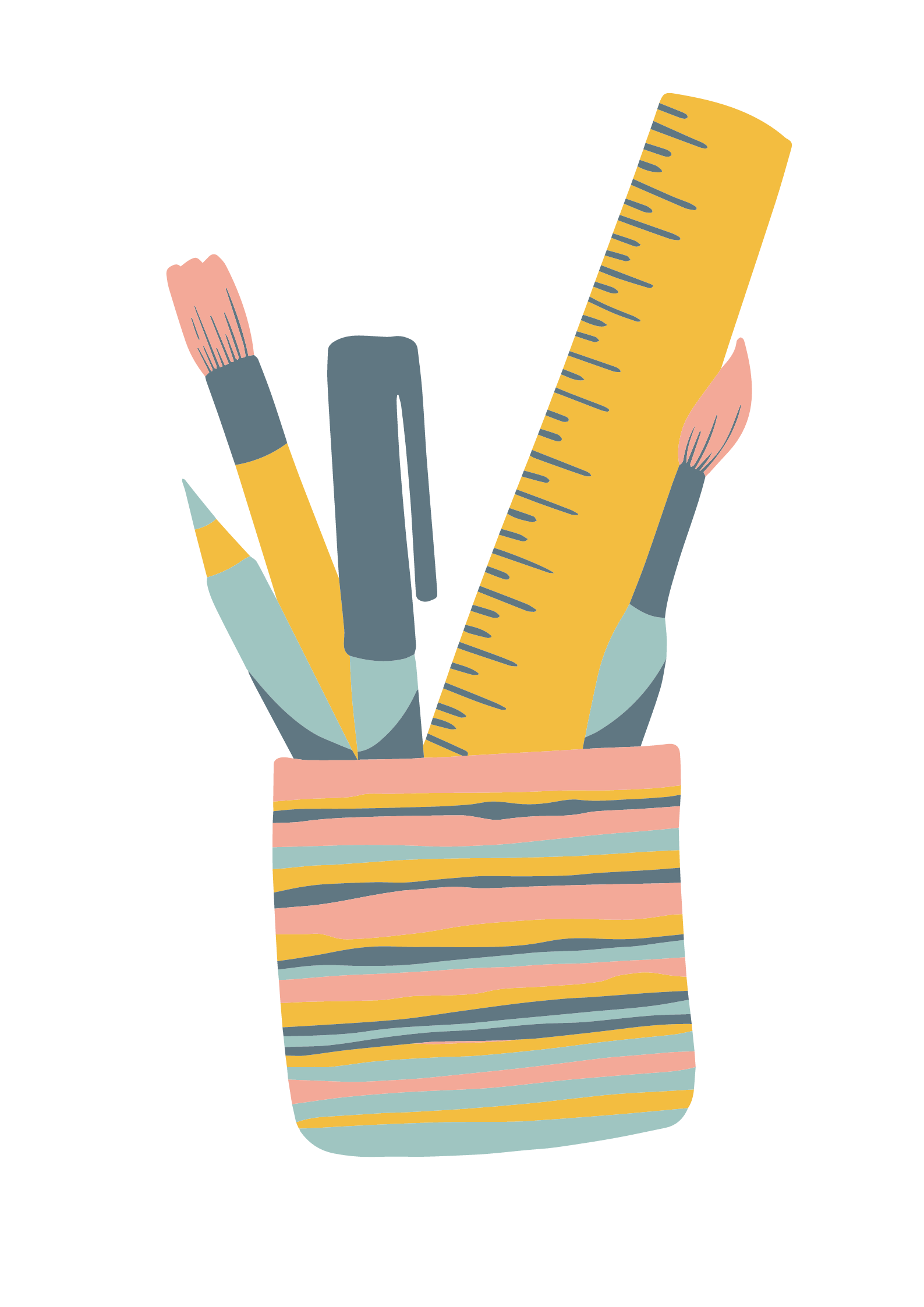 نجمعهم
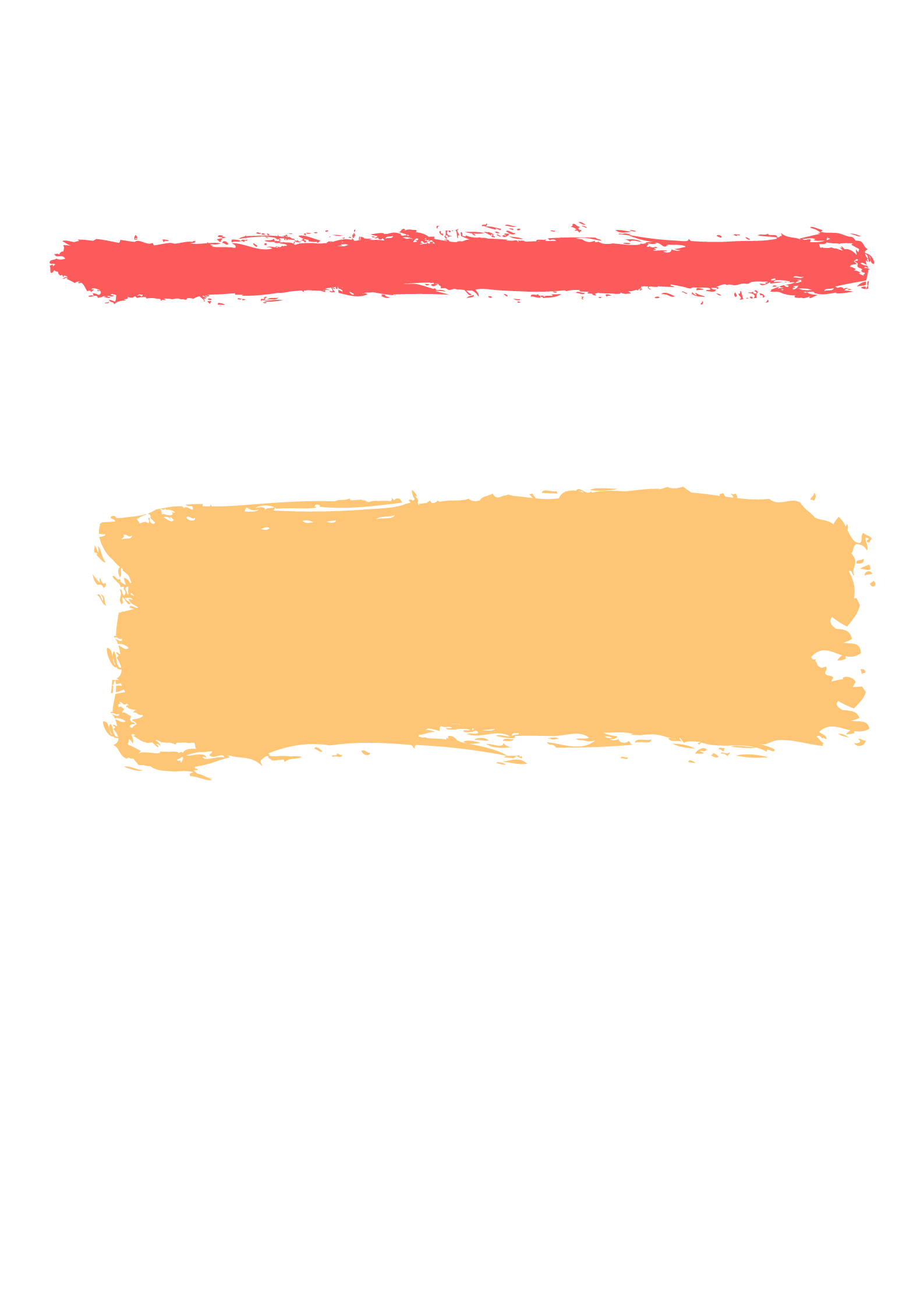 12
أستعد
أجد ناتج الجمع 26 + 30
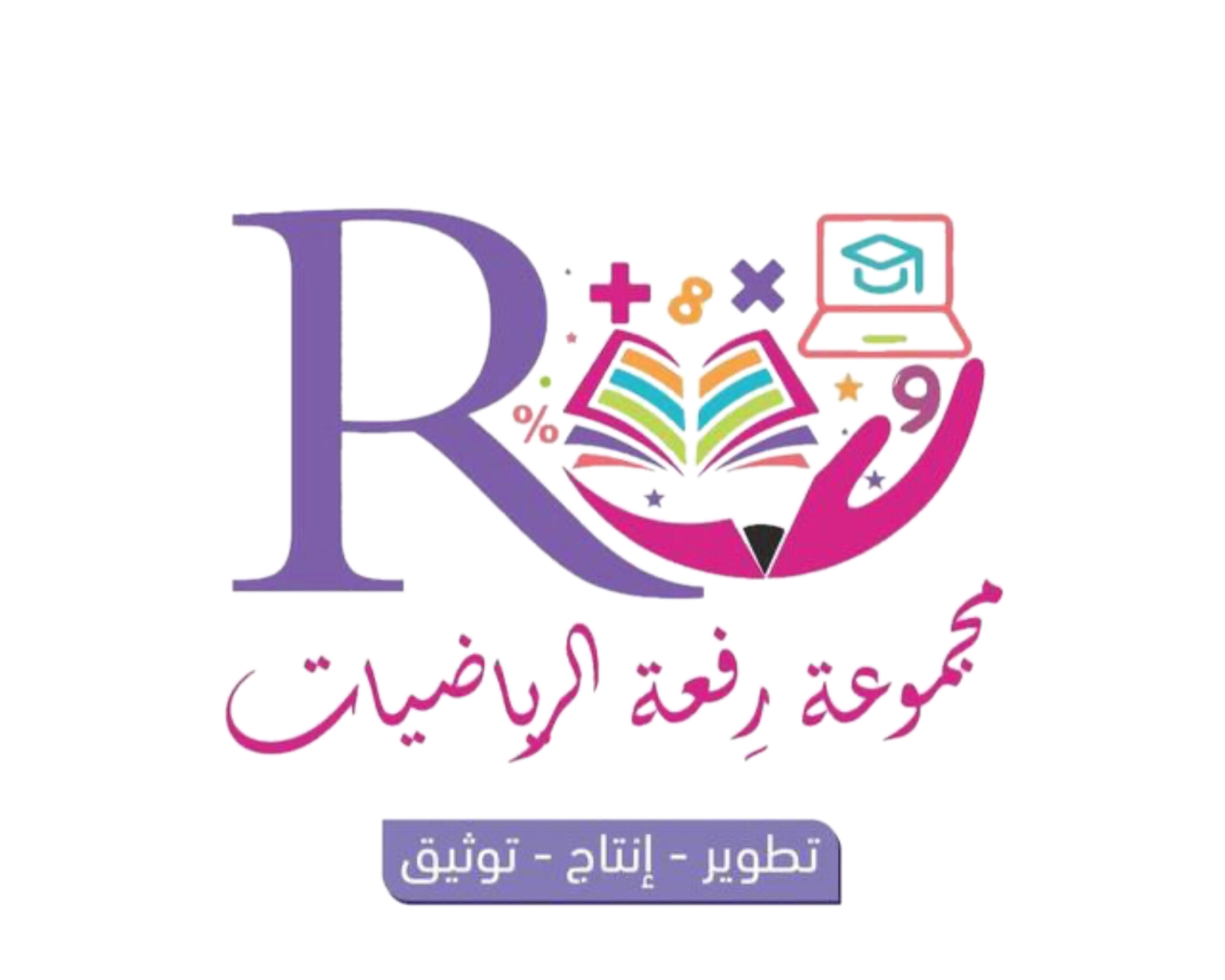 = 56
نبدأ بالآحاد
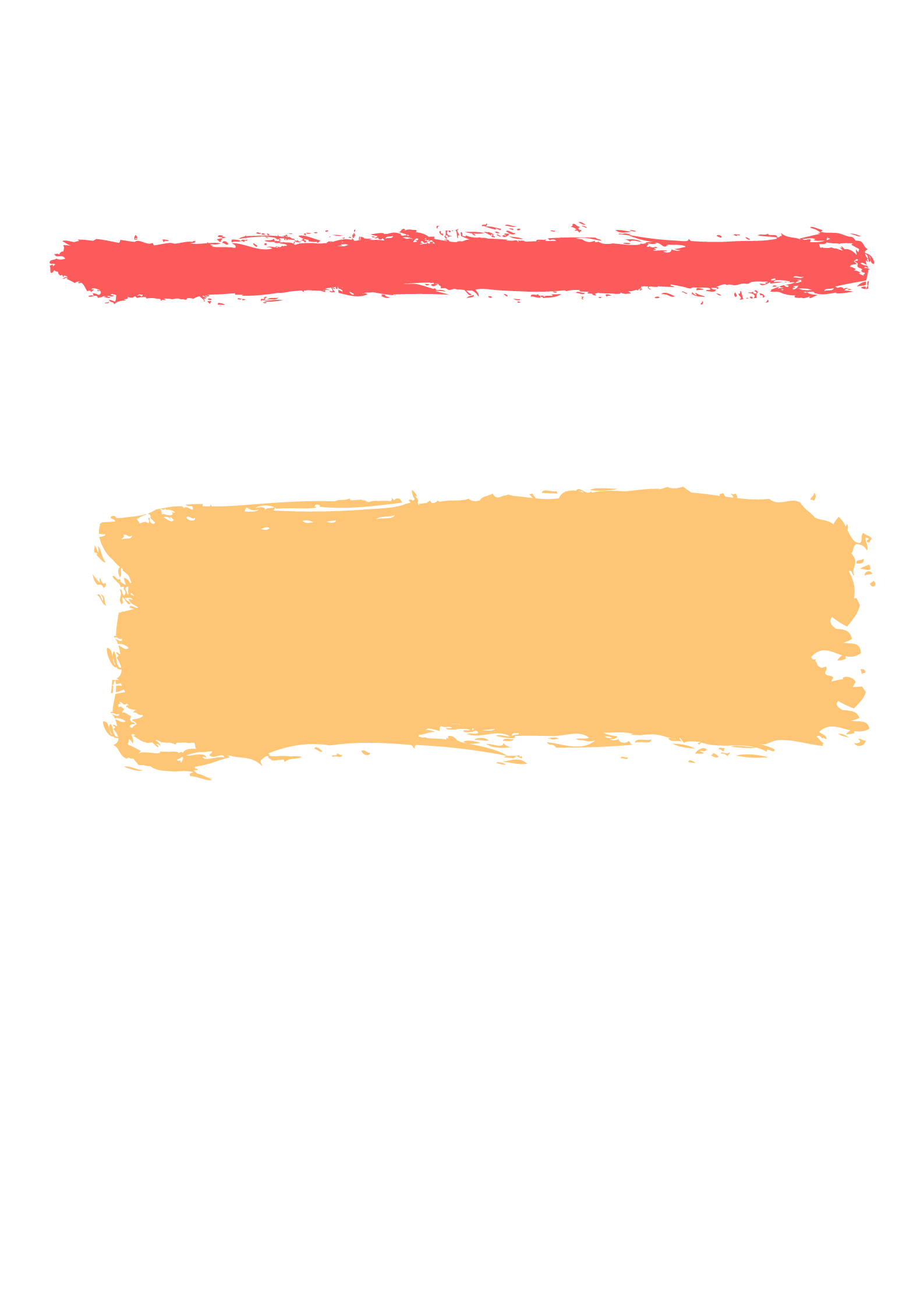 نجمعهم
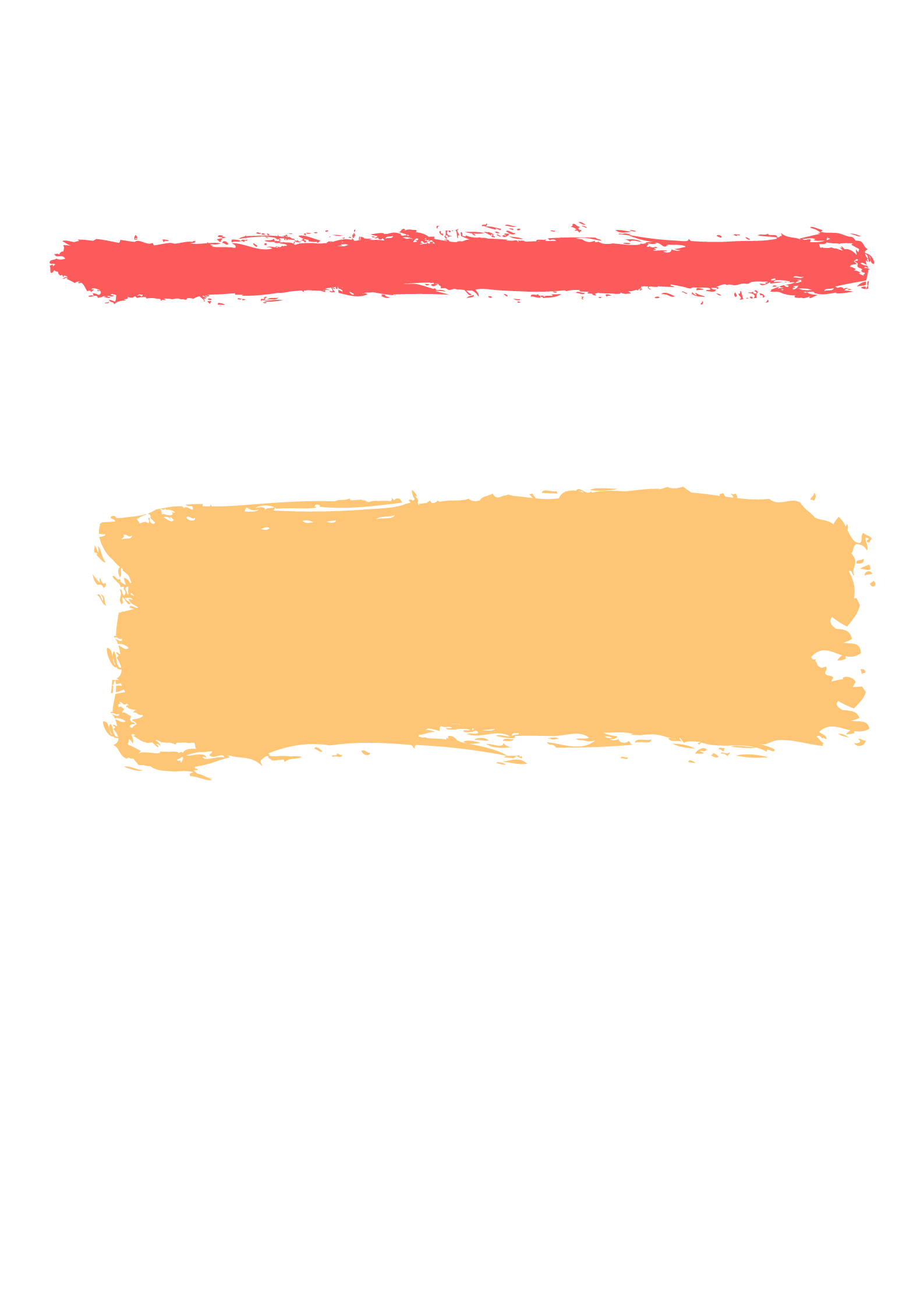 ننظر إلى منزلة العشرات
5
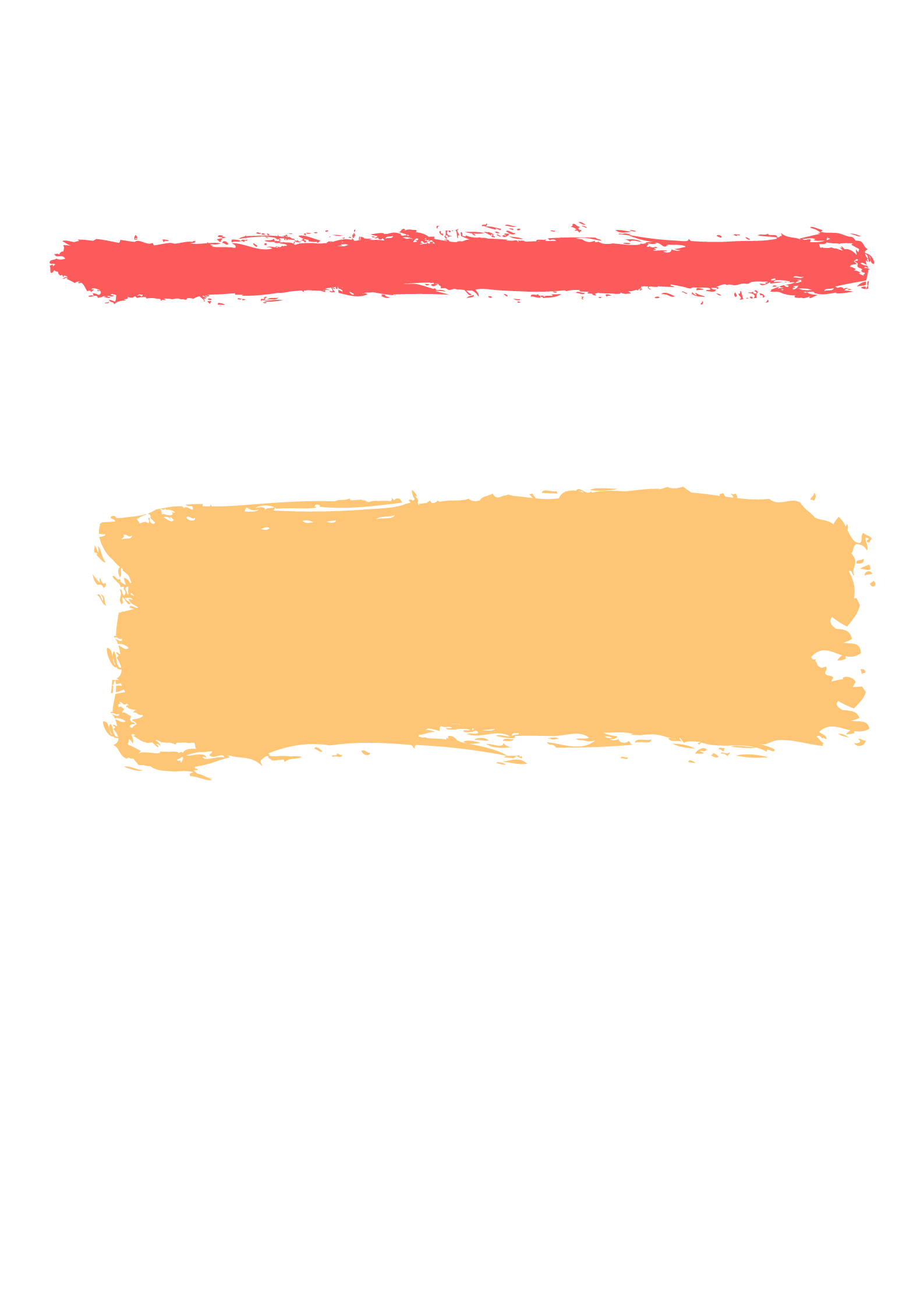 6
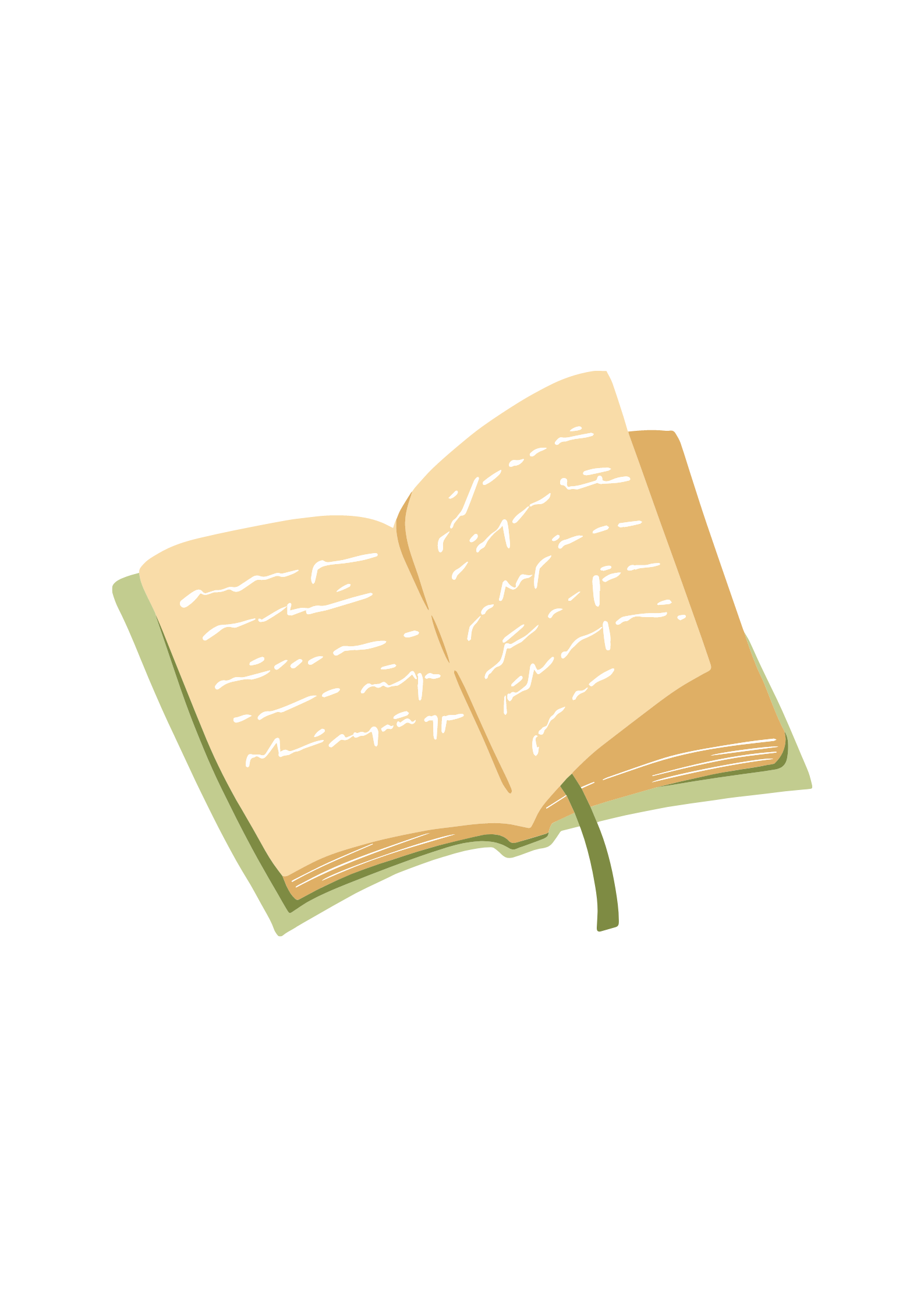 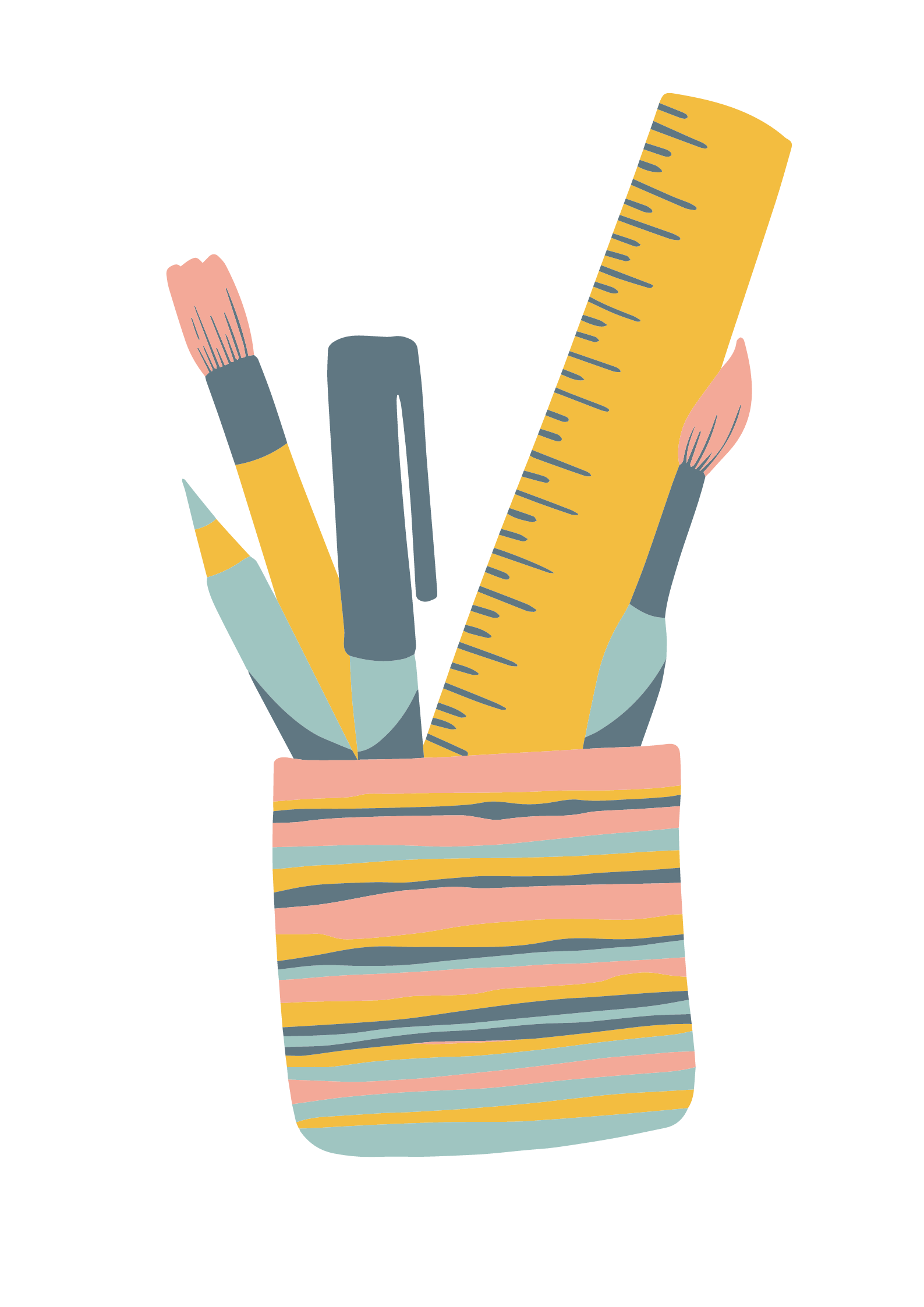 نجمعهم
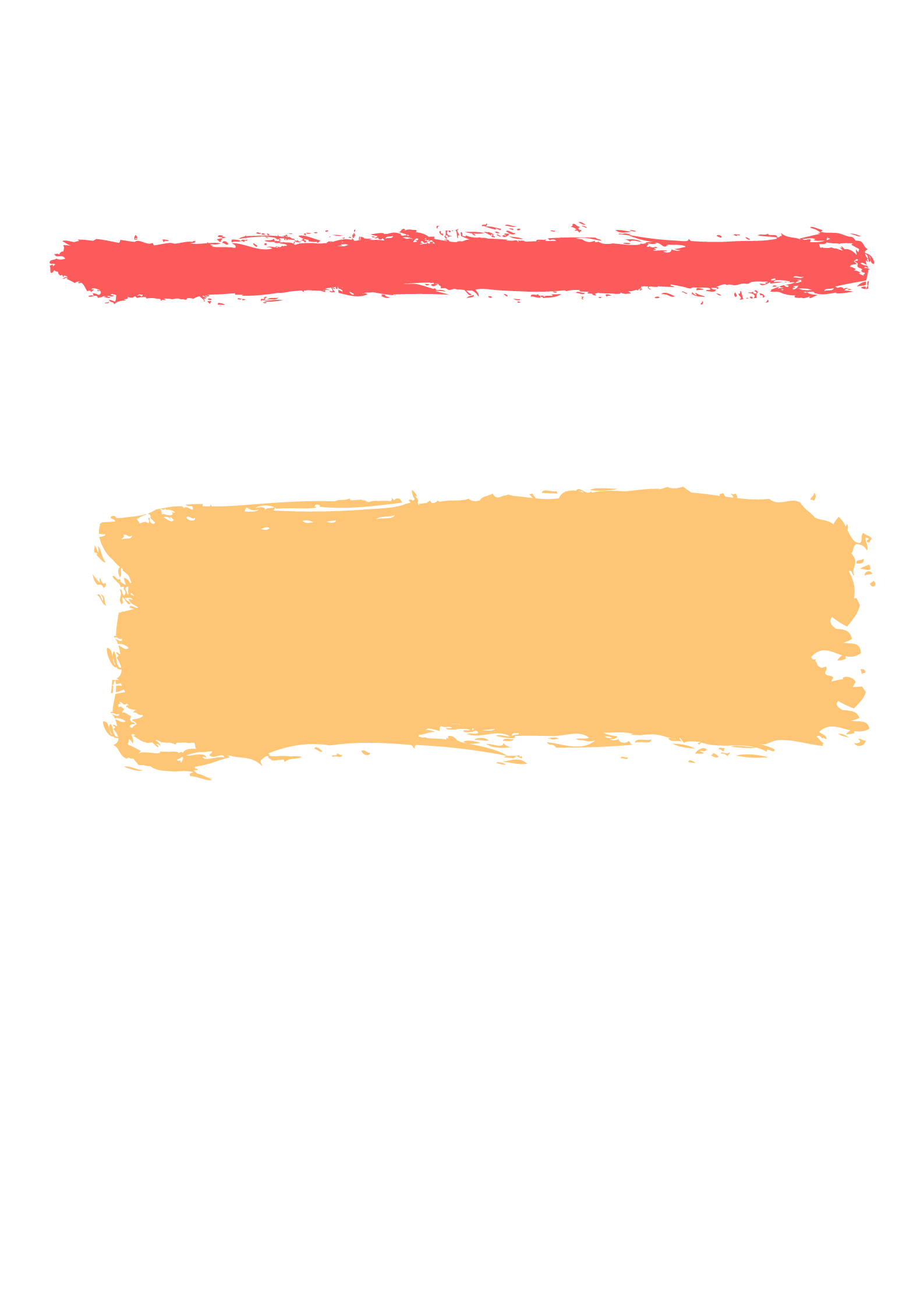 12
أتأكد
أجد ناتج الجمع مستعملاً:              و
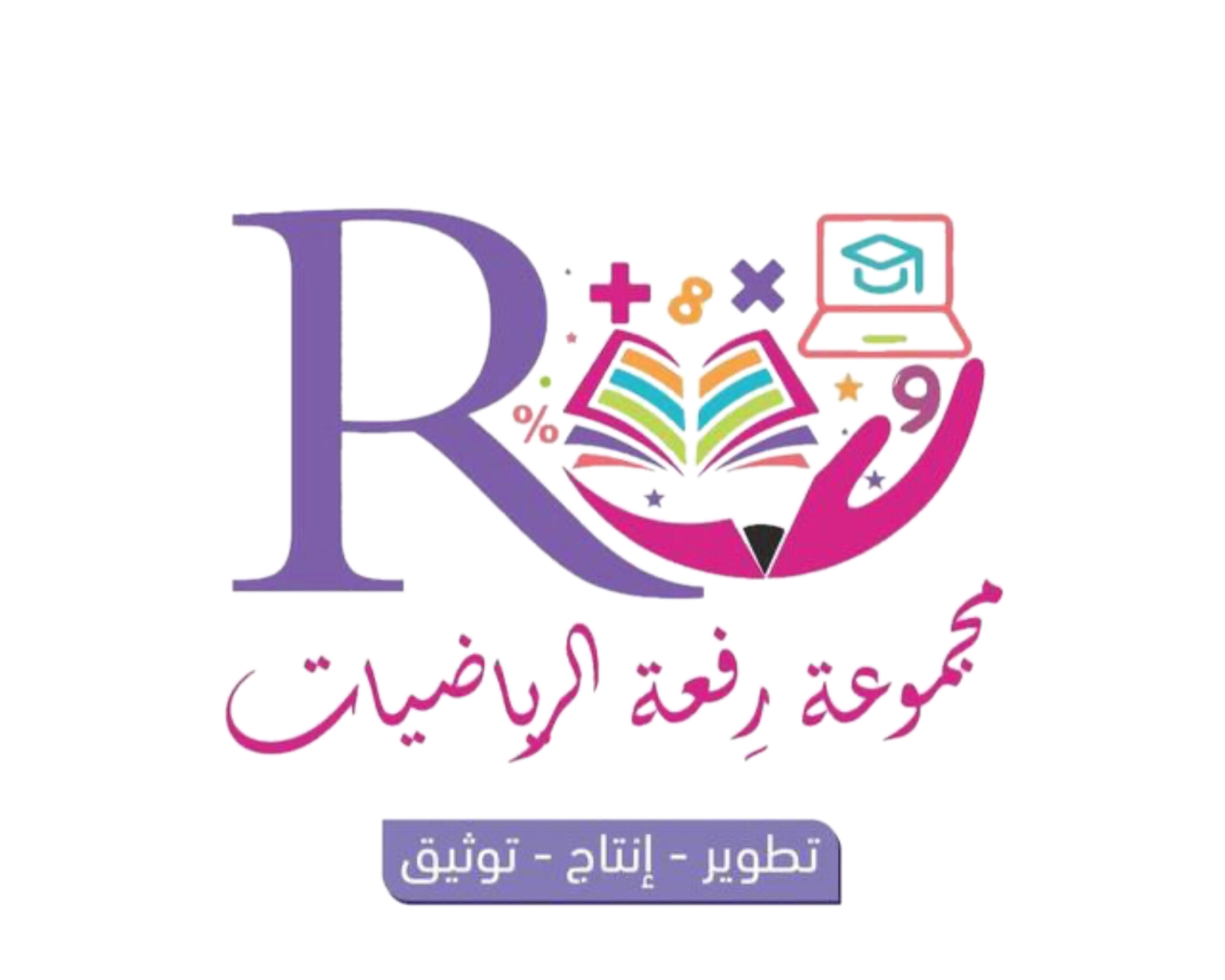 2
1
4
9
6
7
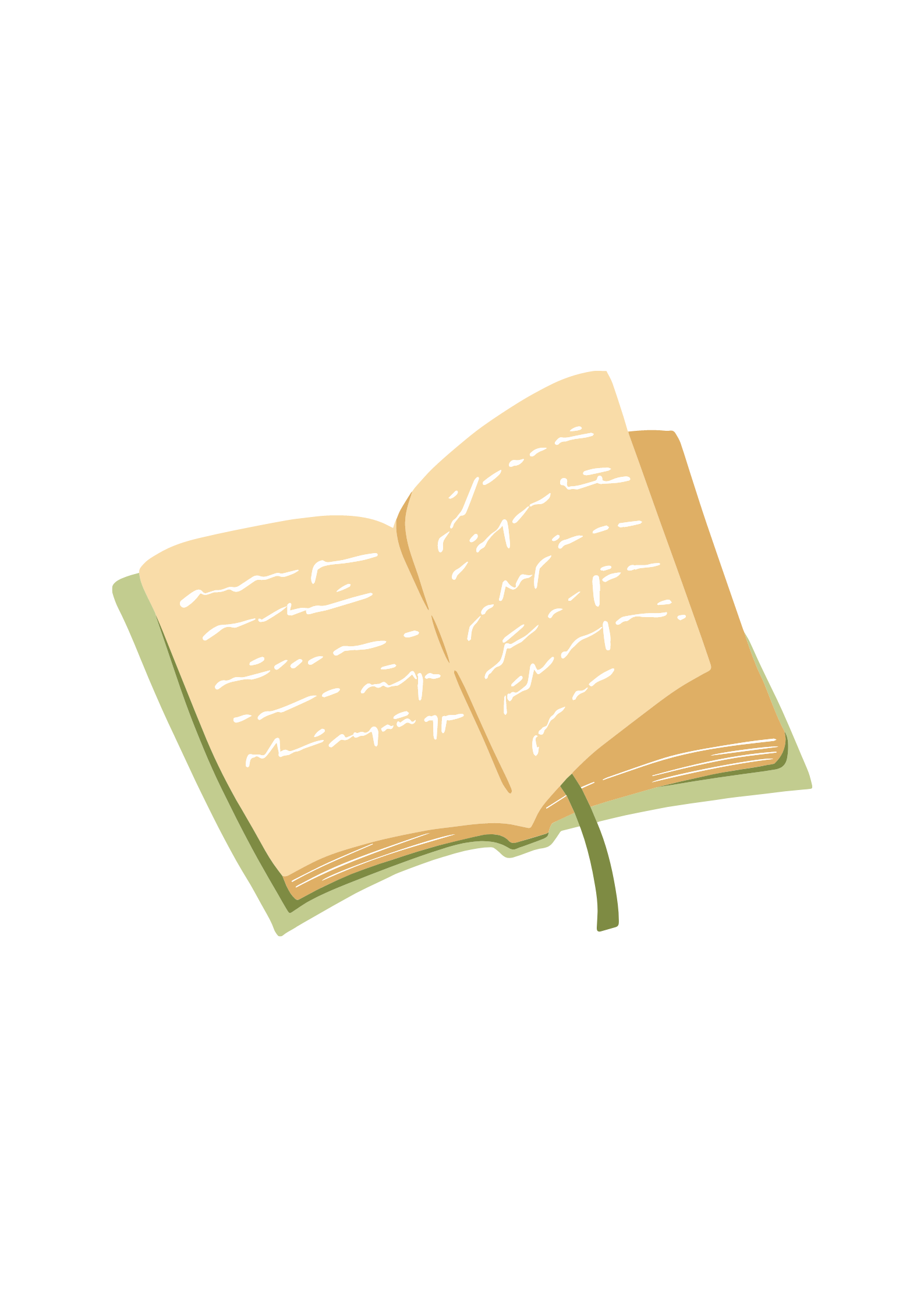 47      +      2   =.......
47   +   20   = ..........
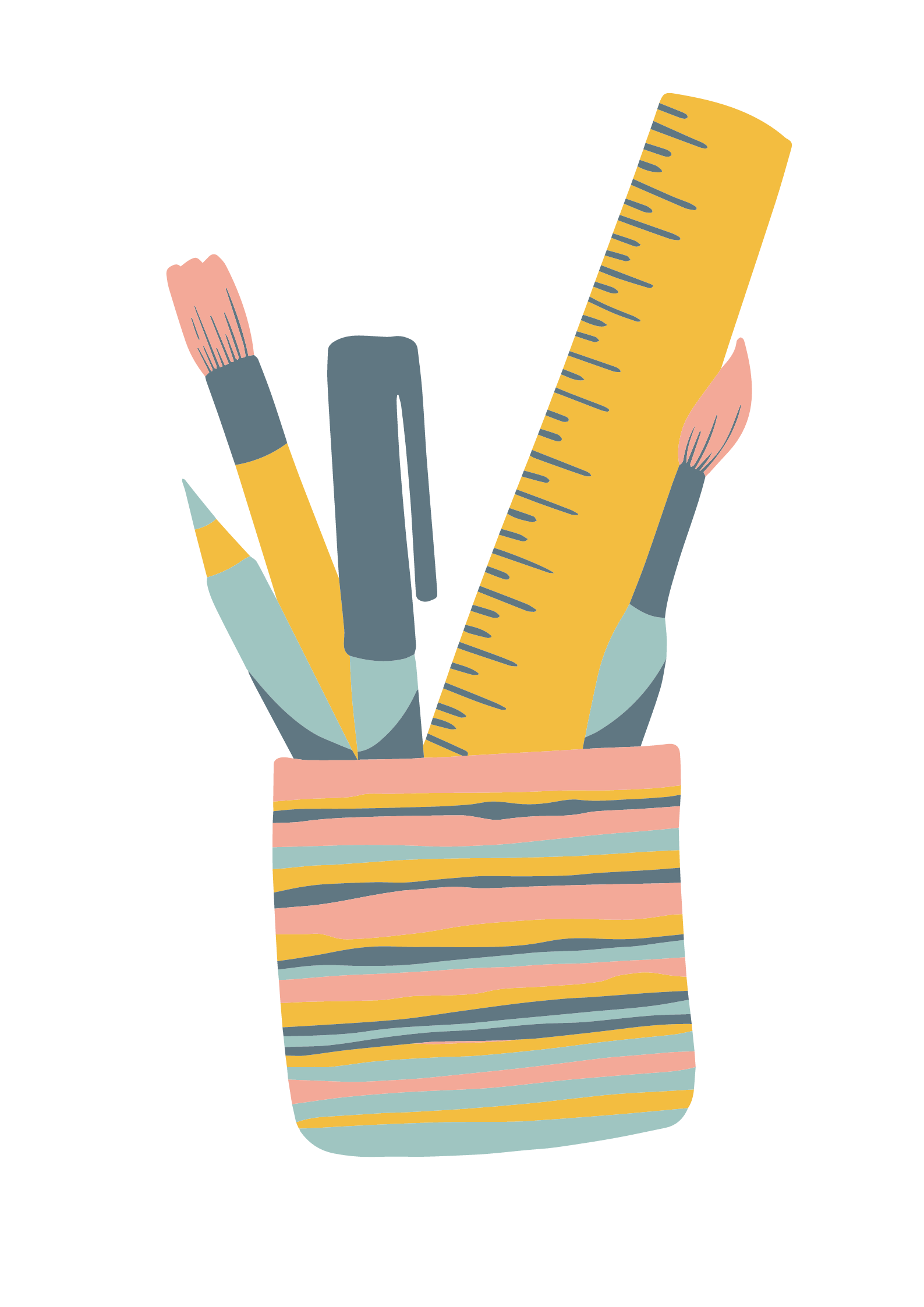 12
أتأكد
أجد ناتج الجمع مستعملاً:              و
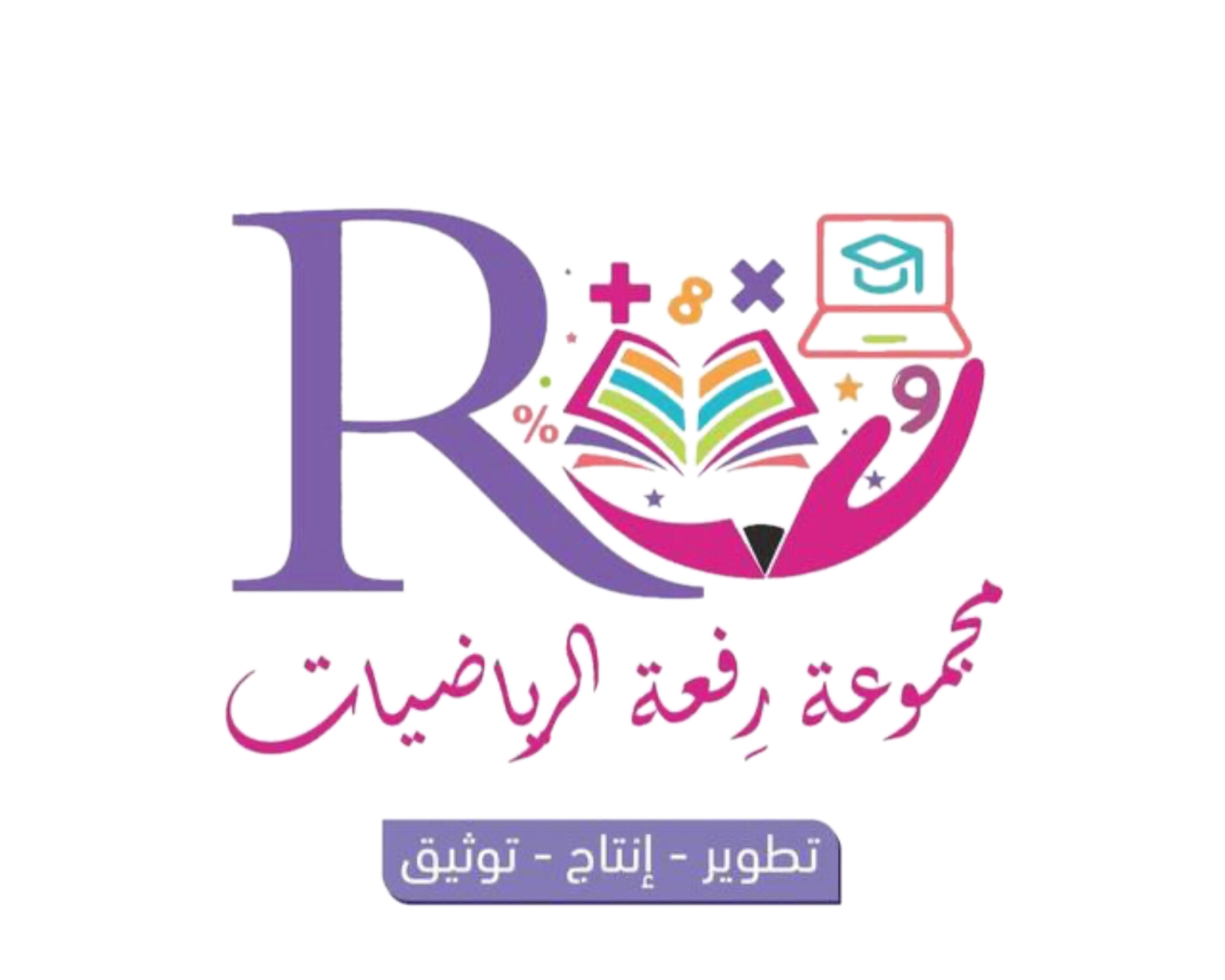 4
3
6
1
4
3
13     +    3   =.......
13   +   30   = ..........
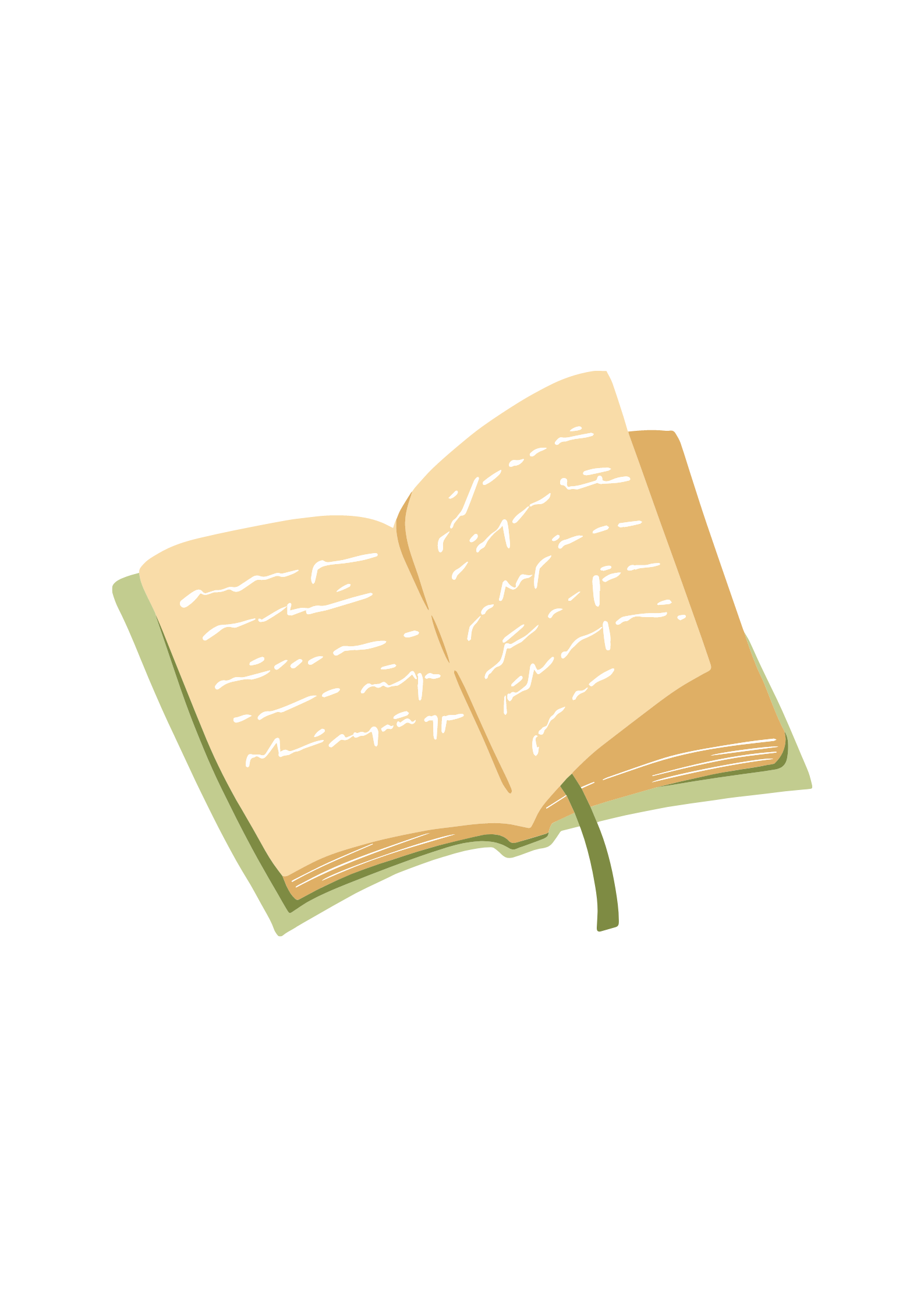 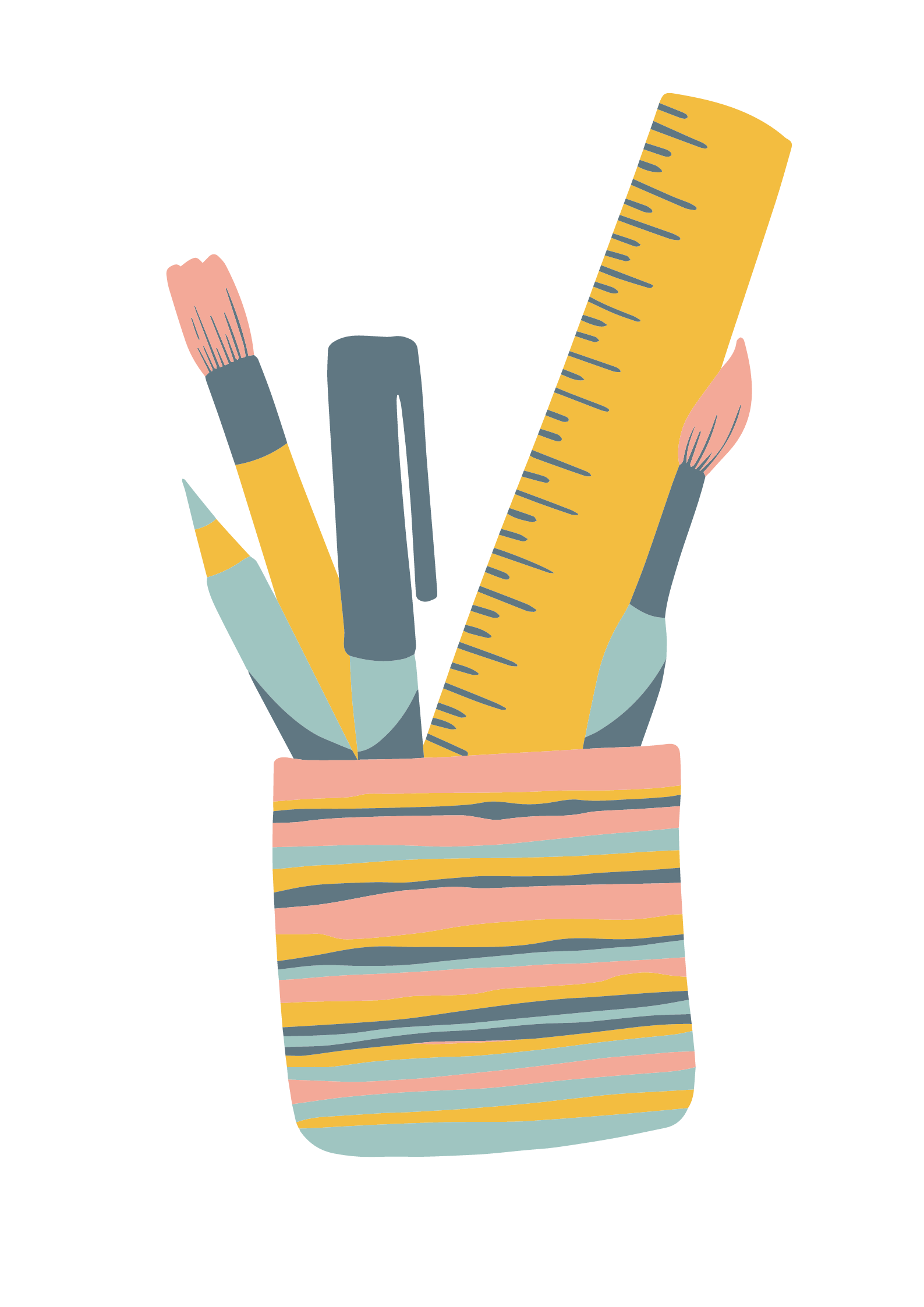 2
2
9
9
6
5
5 + 24 = .............
60 + 32 = ...........
12
أتدرب
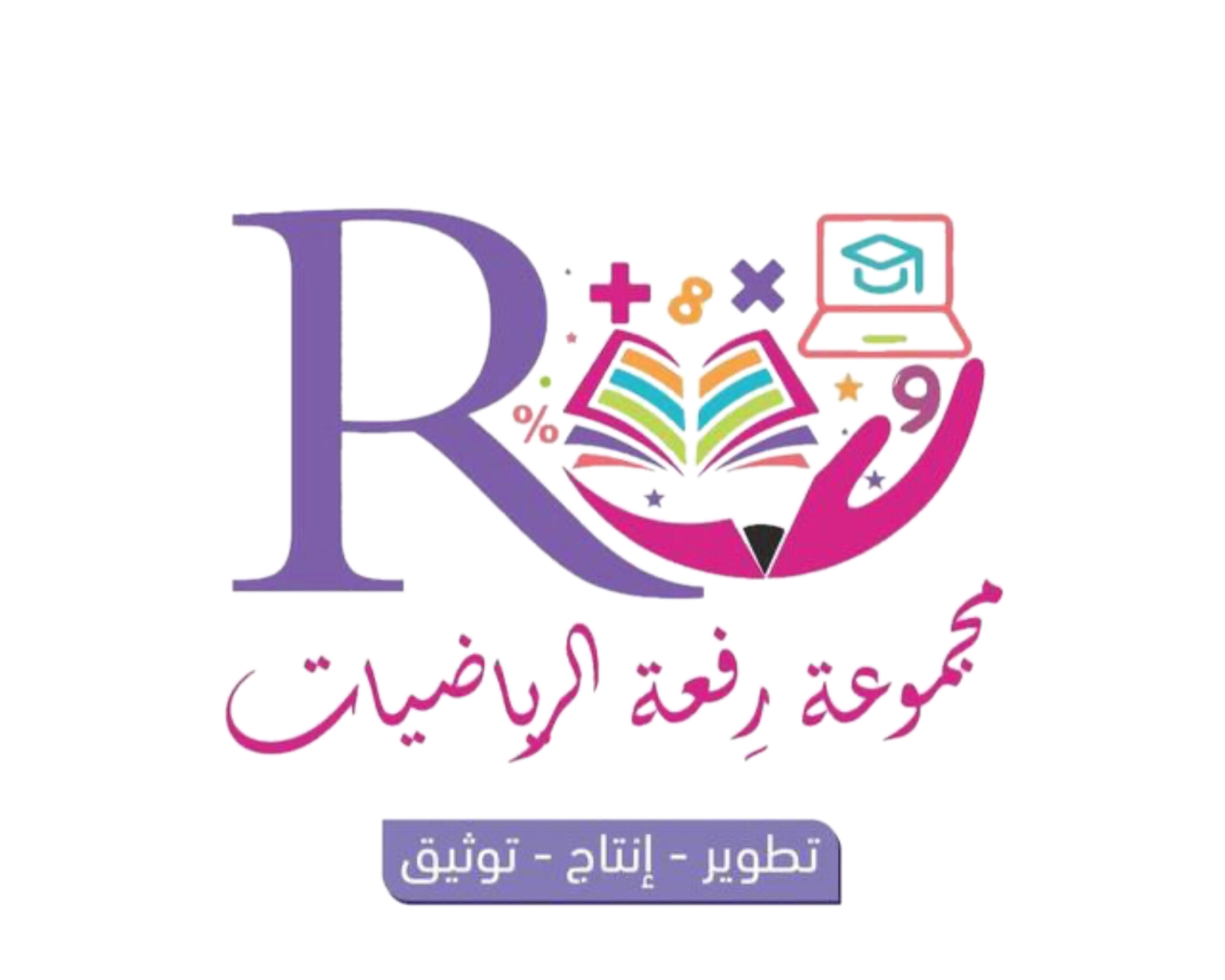 أجد ناتج الجمع مستعملاً:              و
6
9
8
2
66 + 3 = .............
8
9
12 + 70 = .............
1
4
3
5
12 + 2 = .............
10
11
25 + 10 = ...........
6
3
1
7
53 + 10 = .............
12
3 + 14 = .............
13
9
6
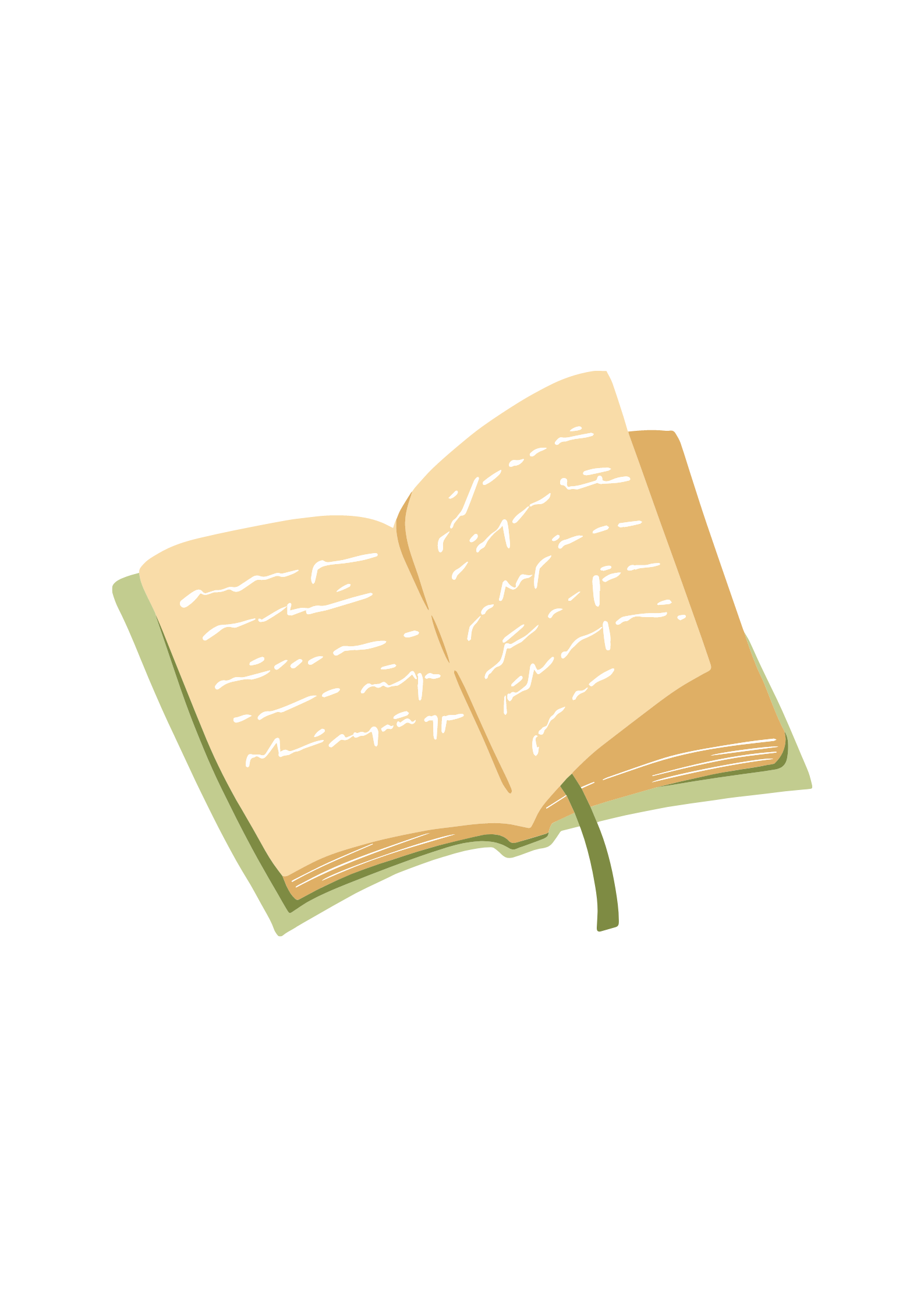 9
6
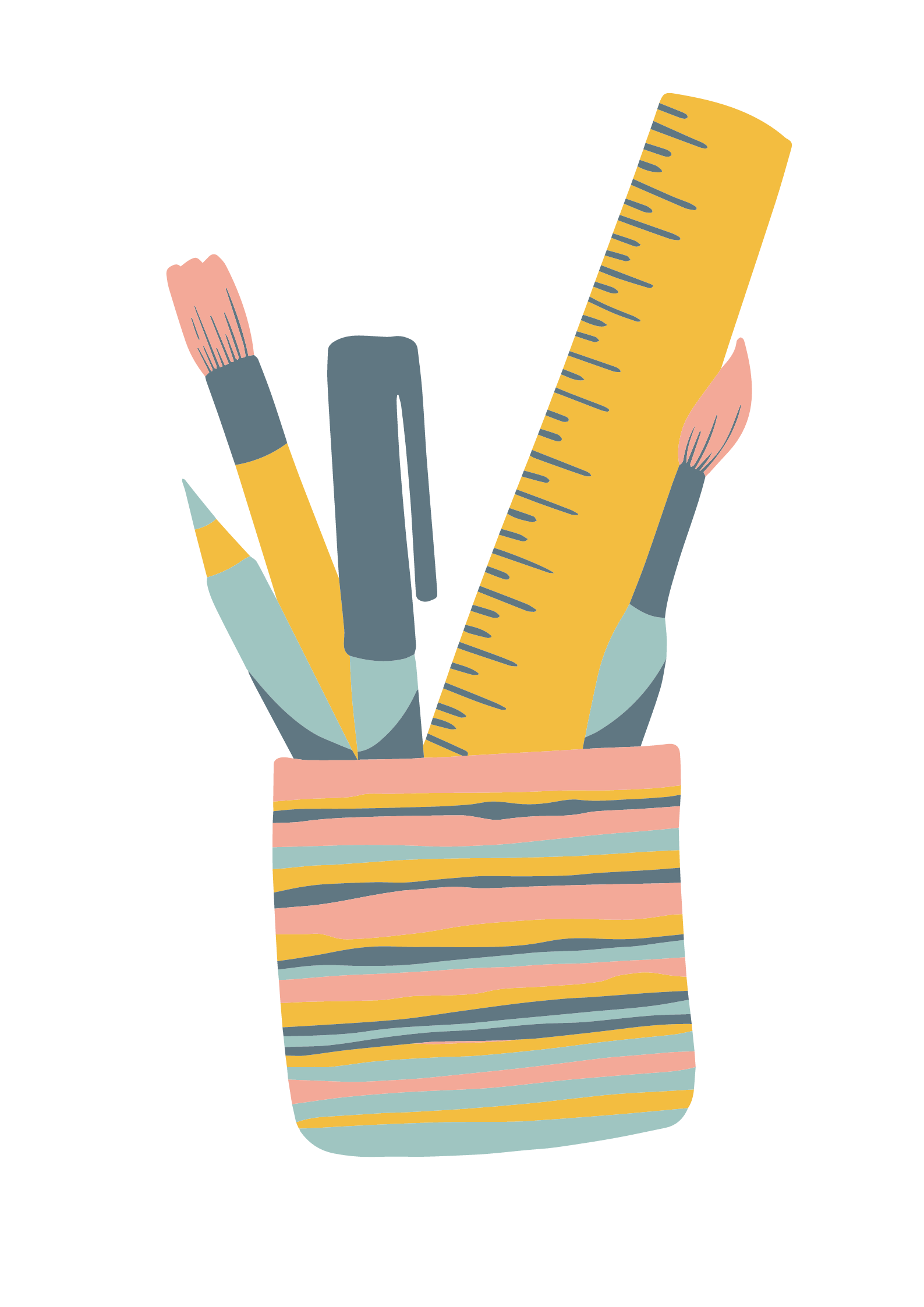 66 + 30 = .............
14
15
20 + 76 = ...........
113
تقويم
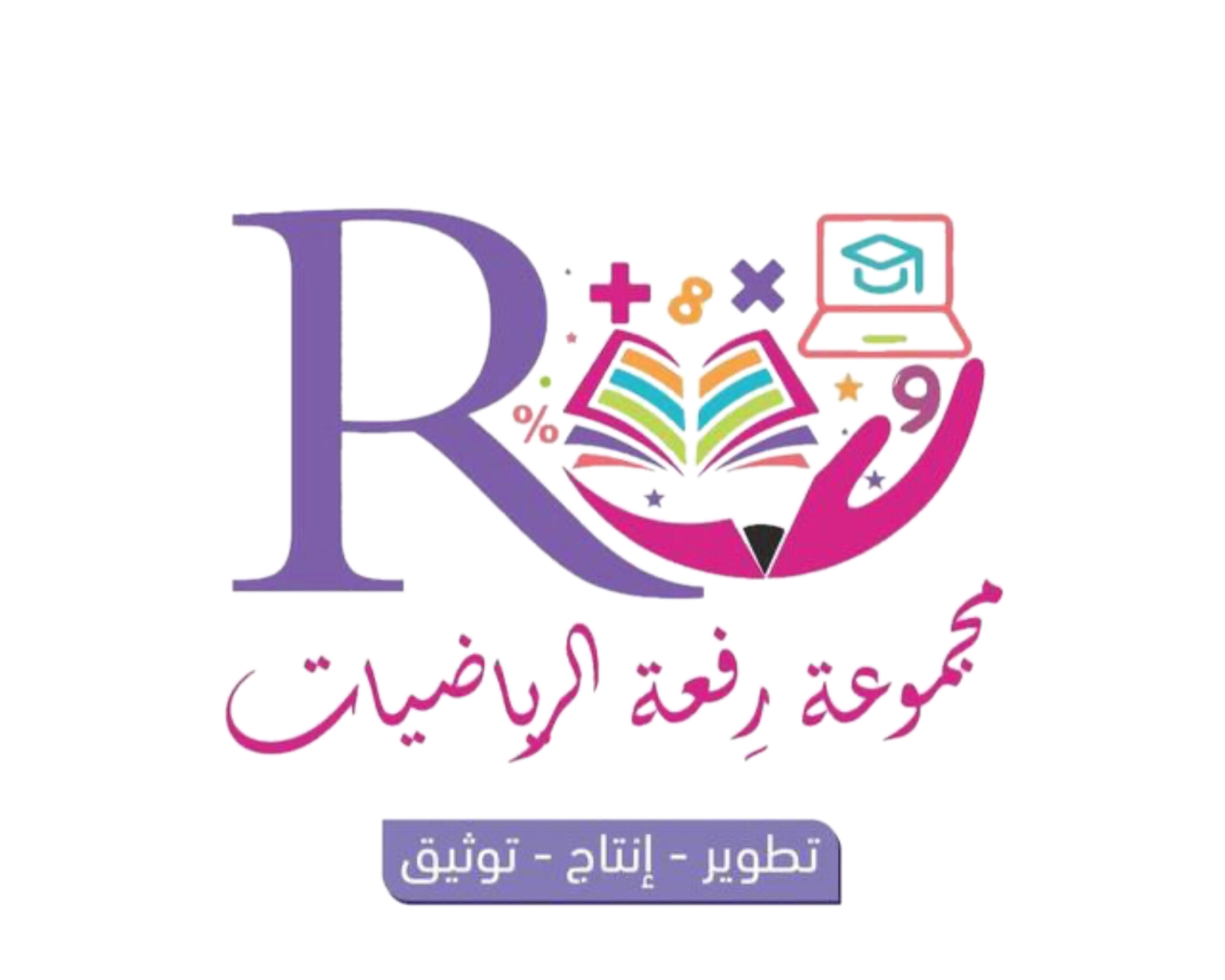 أجد ناتج الجمع مستعملاً:              و
3
3
6
2
32 + 1 = .............
16
17
30 + 32 = .............
3
5
8
4
3 + 32 = .............
18
19
40 + 44 = ...........
3
+44
20
10
+88
23
21
22
32
+ 20
1 
+ 88
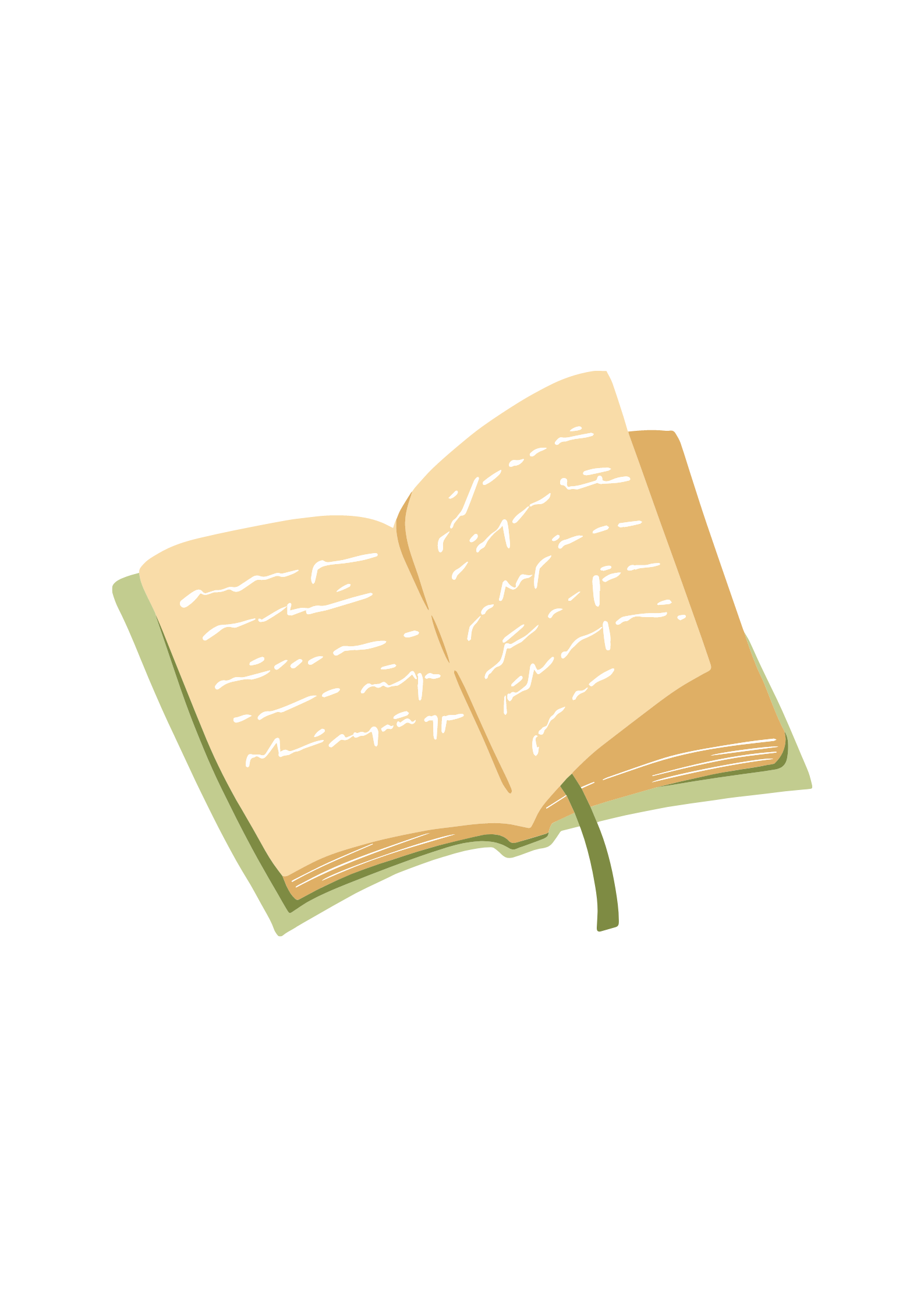 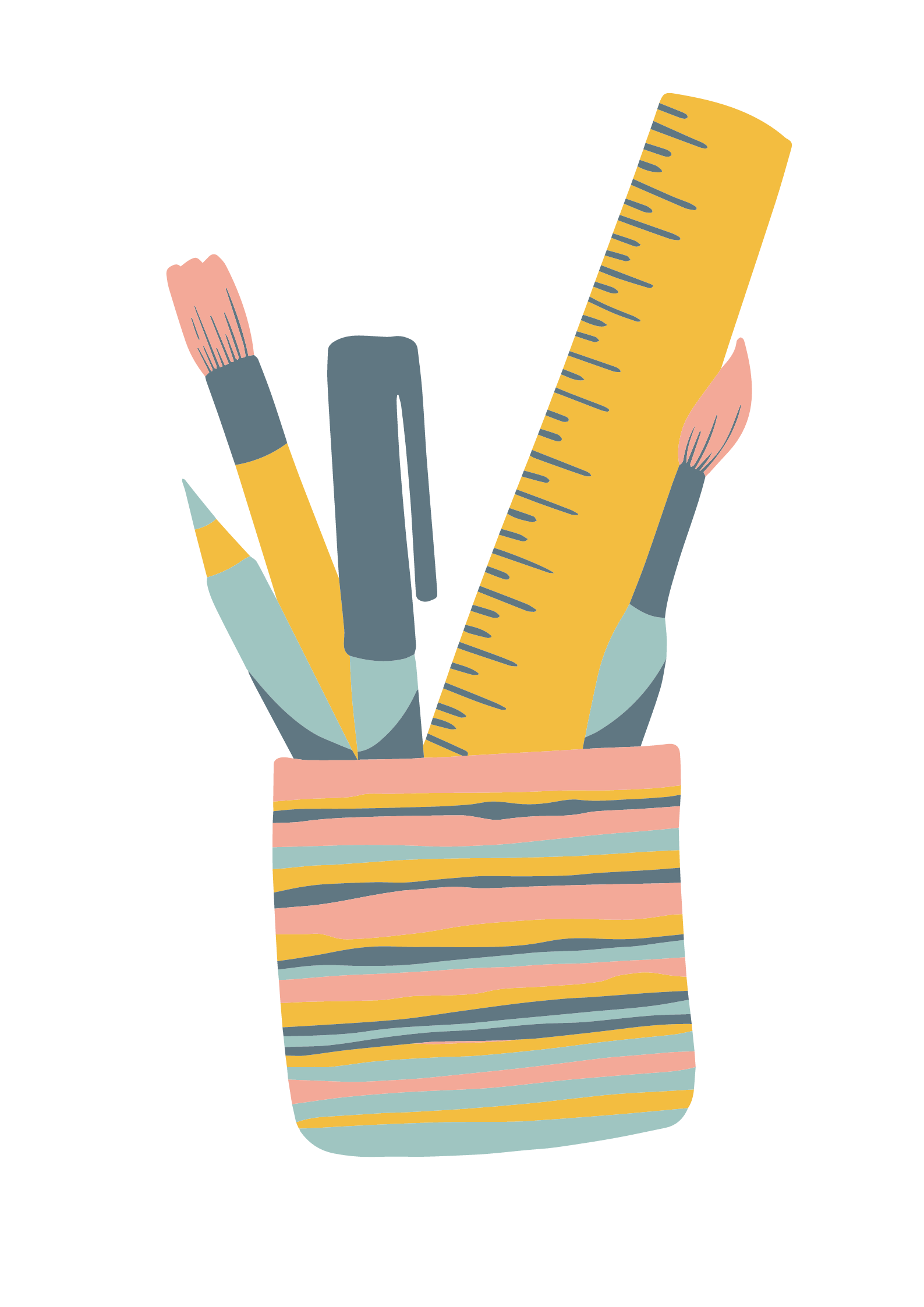 4
5
9
7
2
8
8
9
13
الواجب
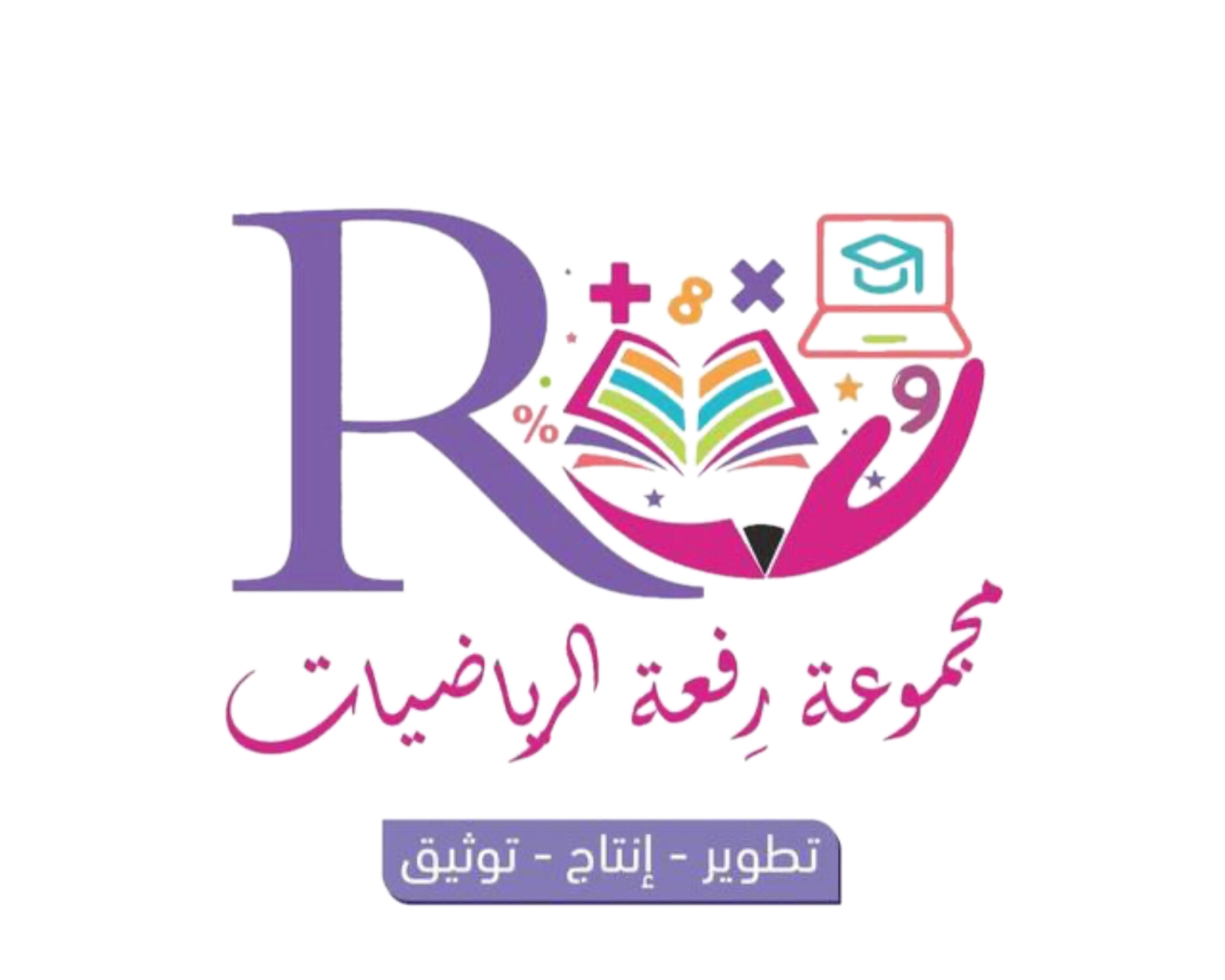 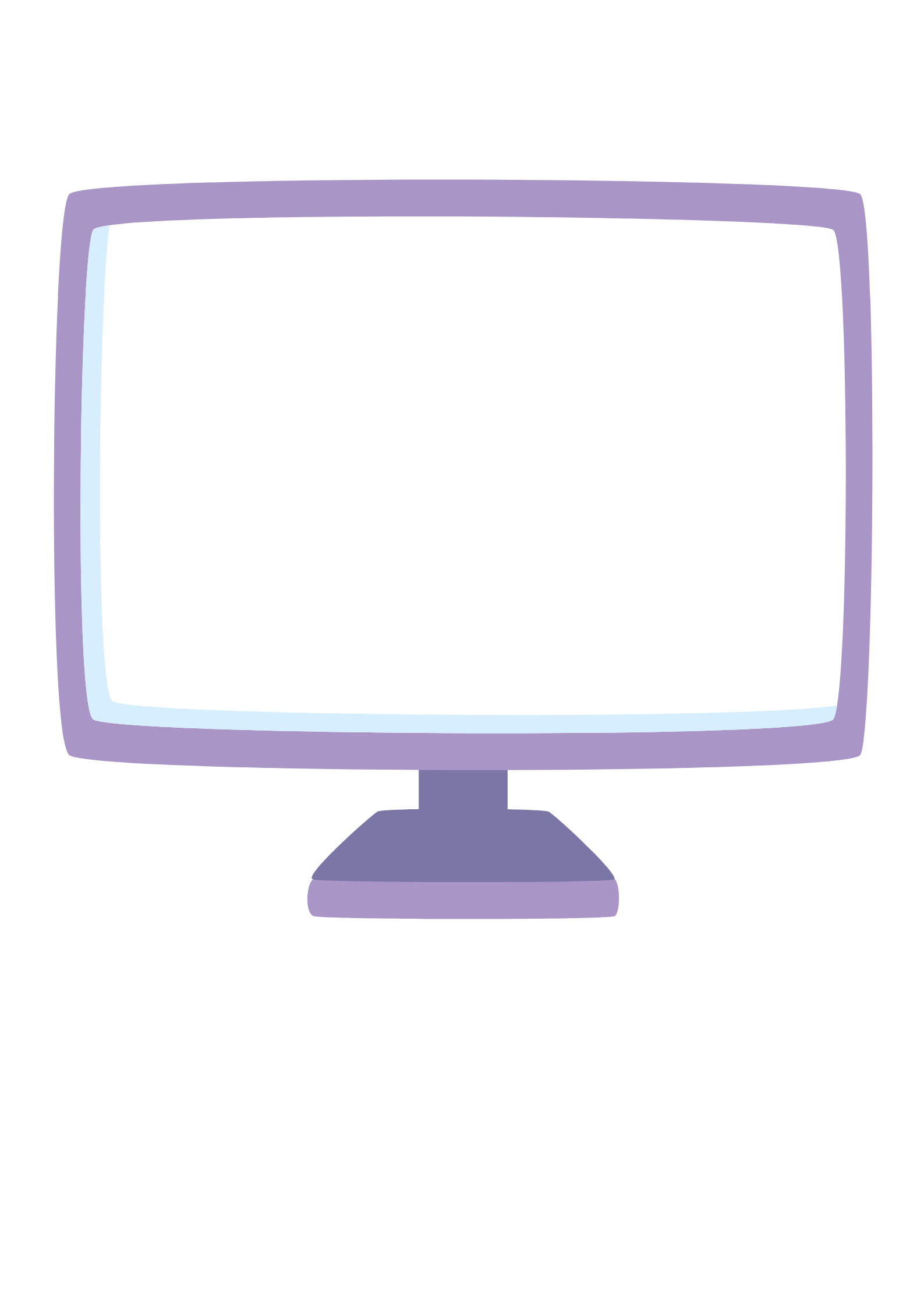 في منصة مدرستي
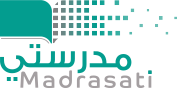 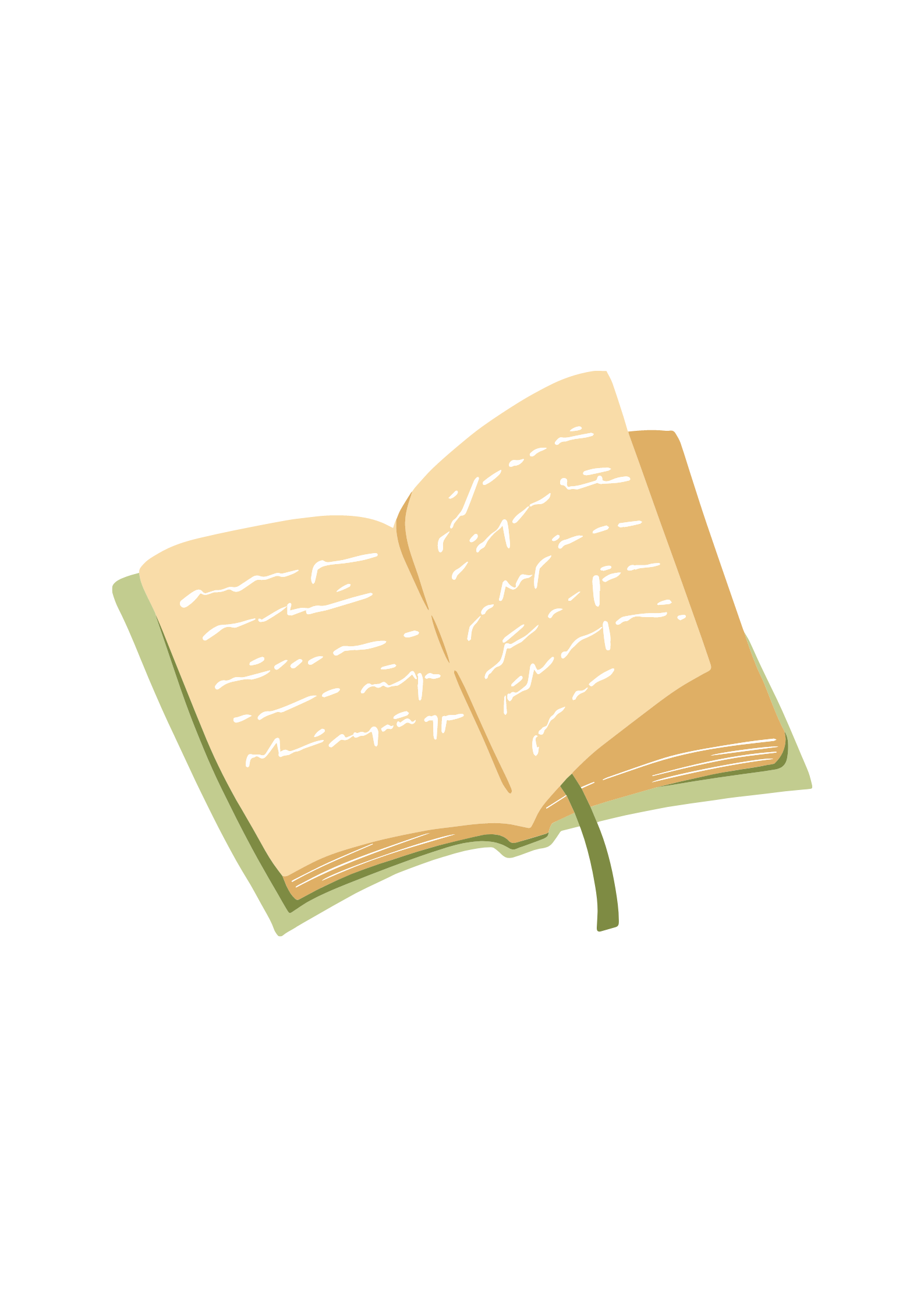 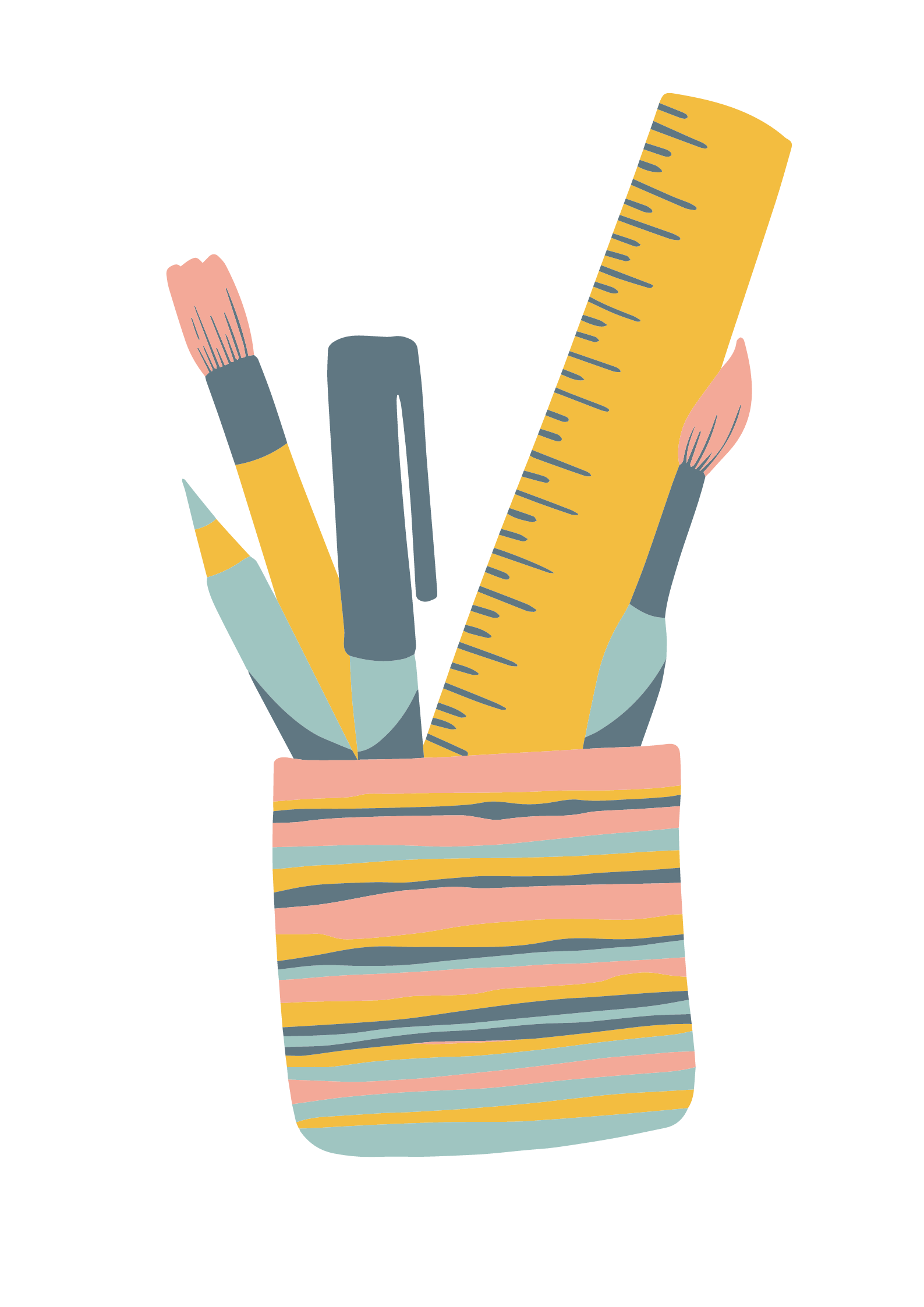